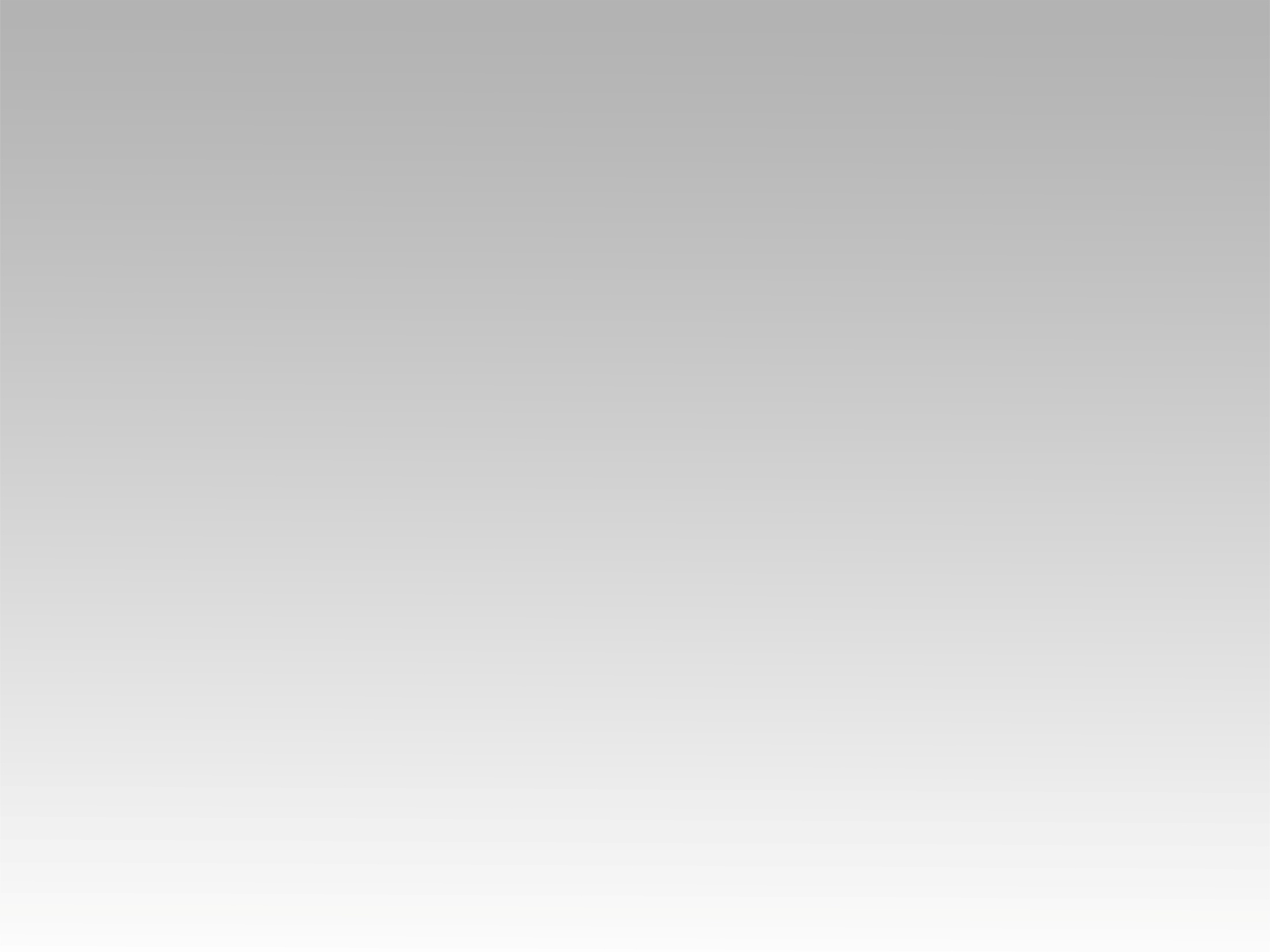 ترنيمة 
أيها النور الذي أشرق
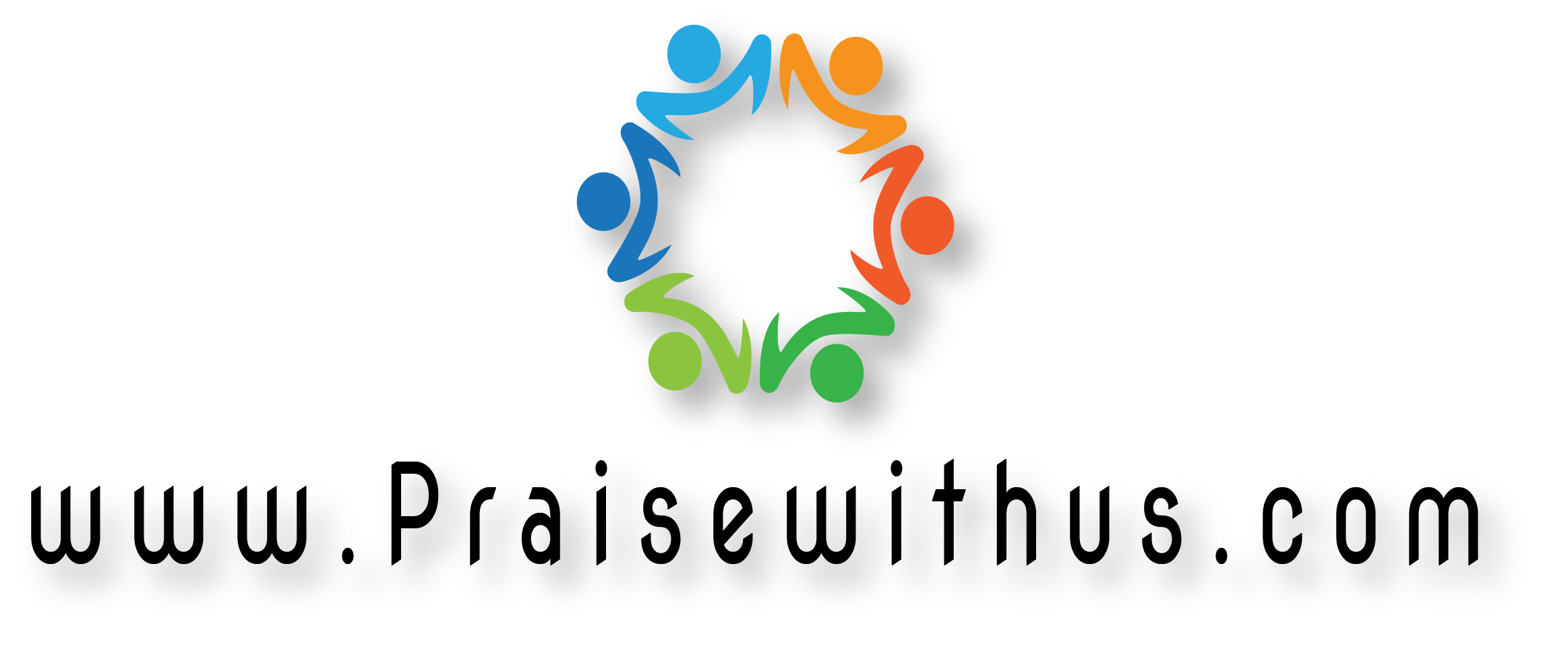 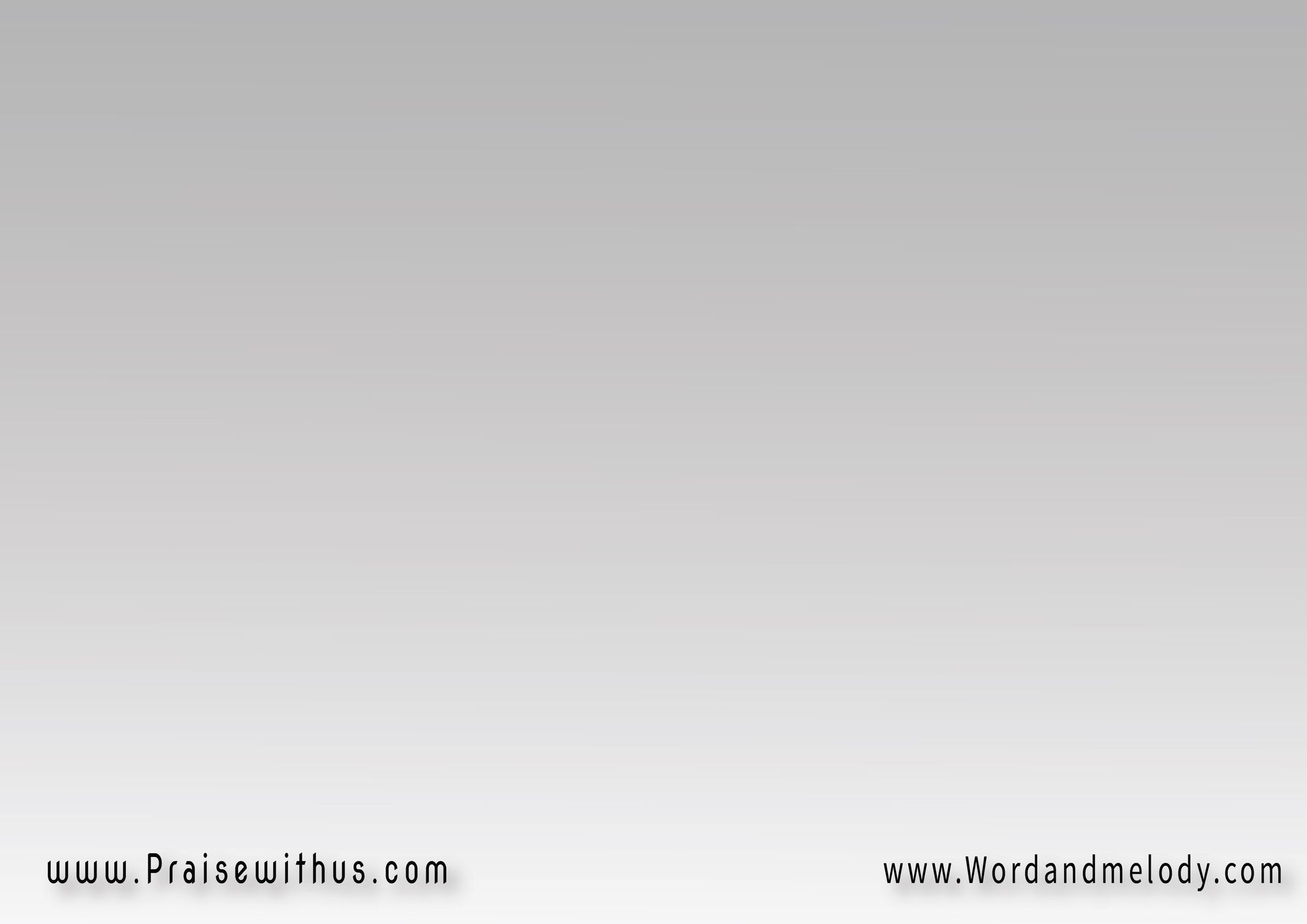 1-
أيها النور الذي أشرق
على من في الظلمة لينطق ببهائك بل ويبوق 
سبحوه وزيدوه علوا
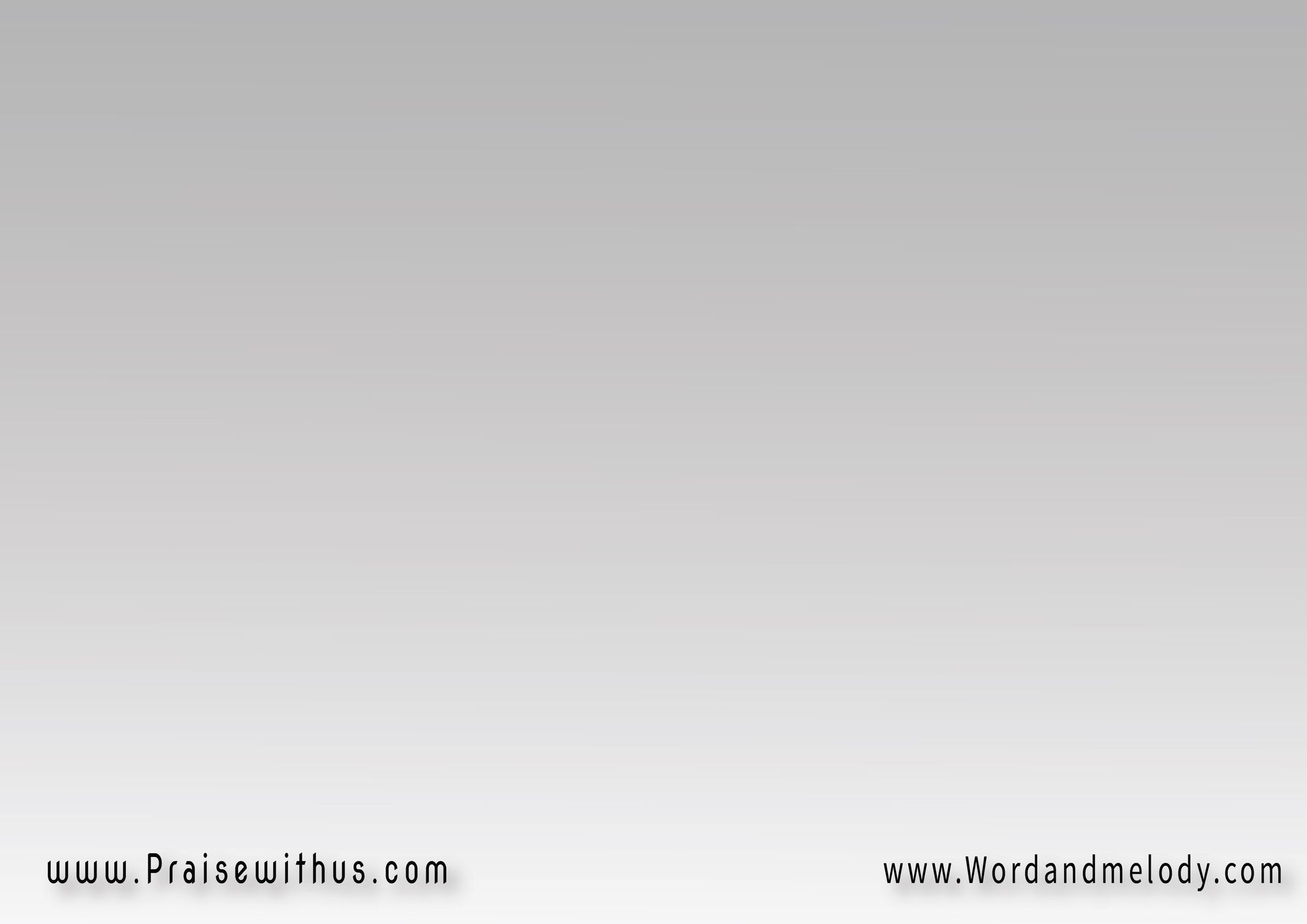 2-
أيها الذي بحبه 
رفع الخطية بصلبه 
لأحدث بفضله 
سبحوه وزيدوه علوا
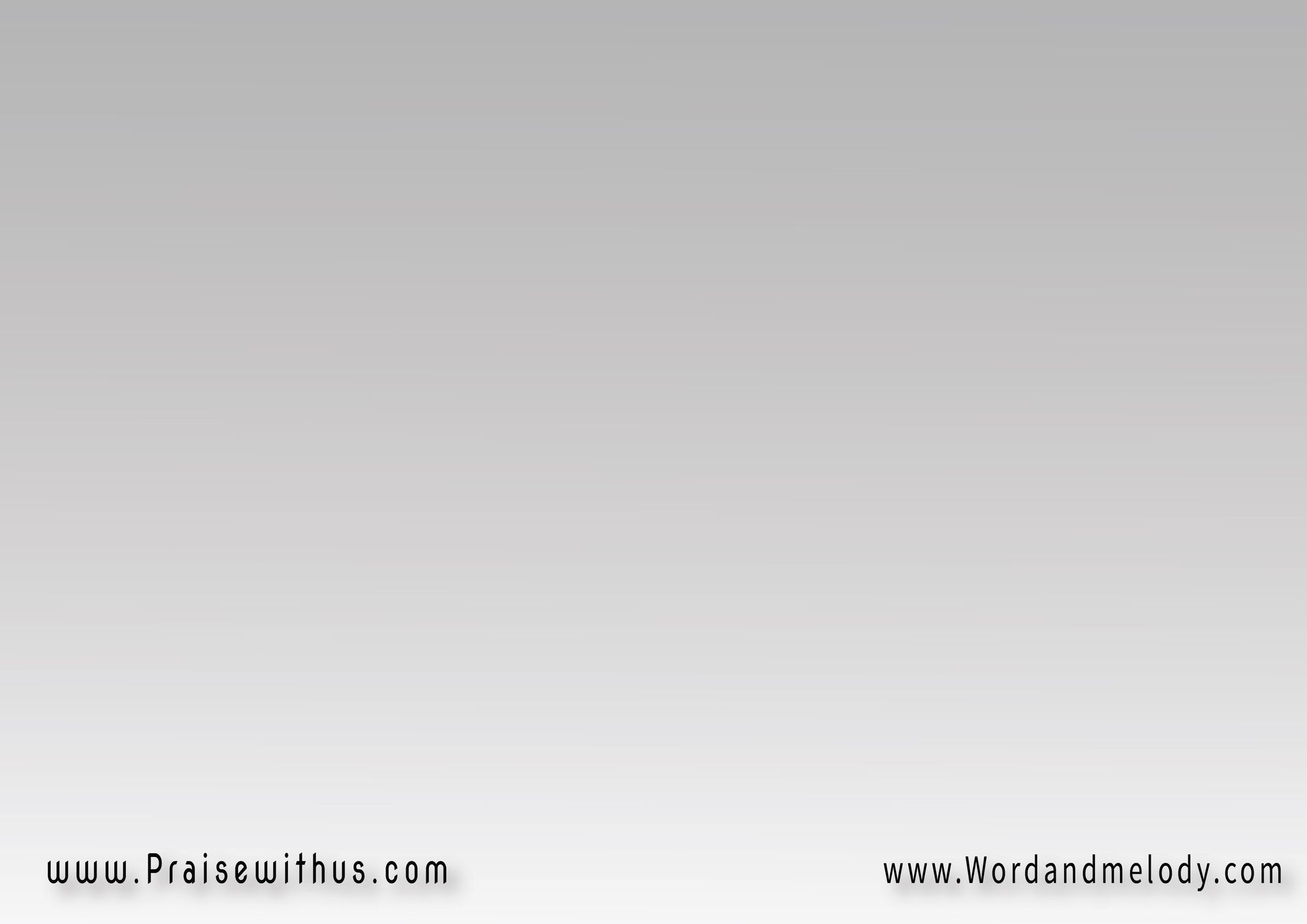 3-
أيها الحكمة أعطني 
أن أشدو لك وأرتوي 
من نبعك لأغني 
سبحوه وزيدوه علوا
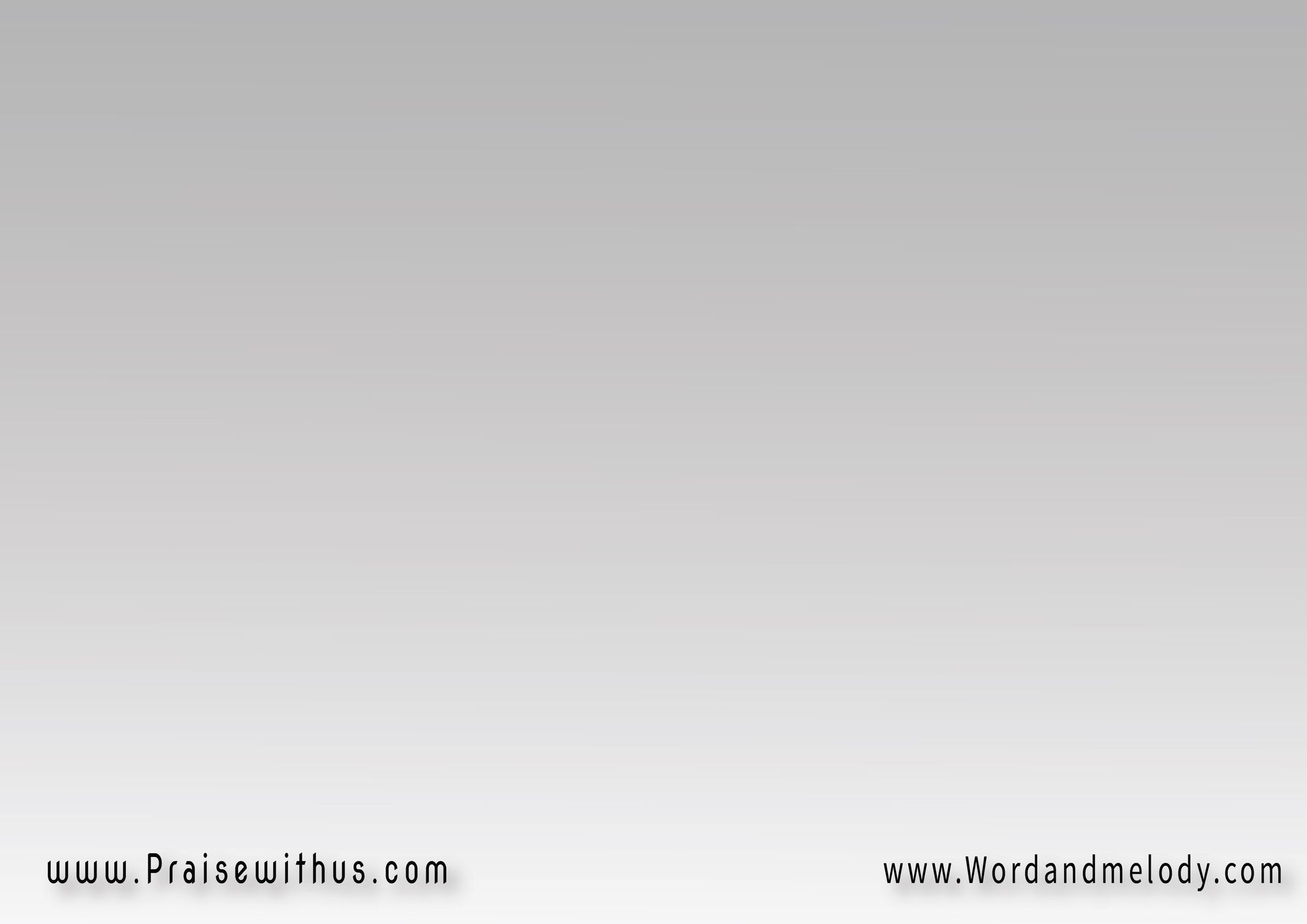 4-
أيها القابل القرابين 
يا من قرب عن الآثمين 
اقبل قرباني مع القائلين 
سبحوه وزيدوه علوا
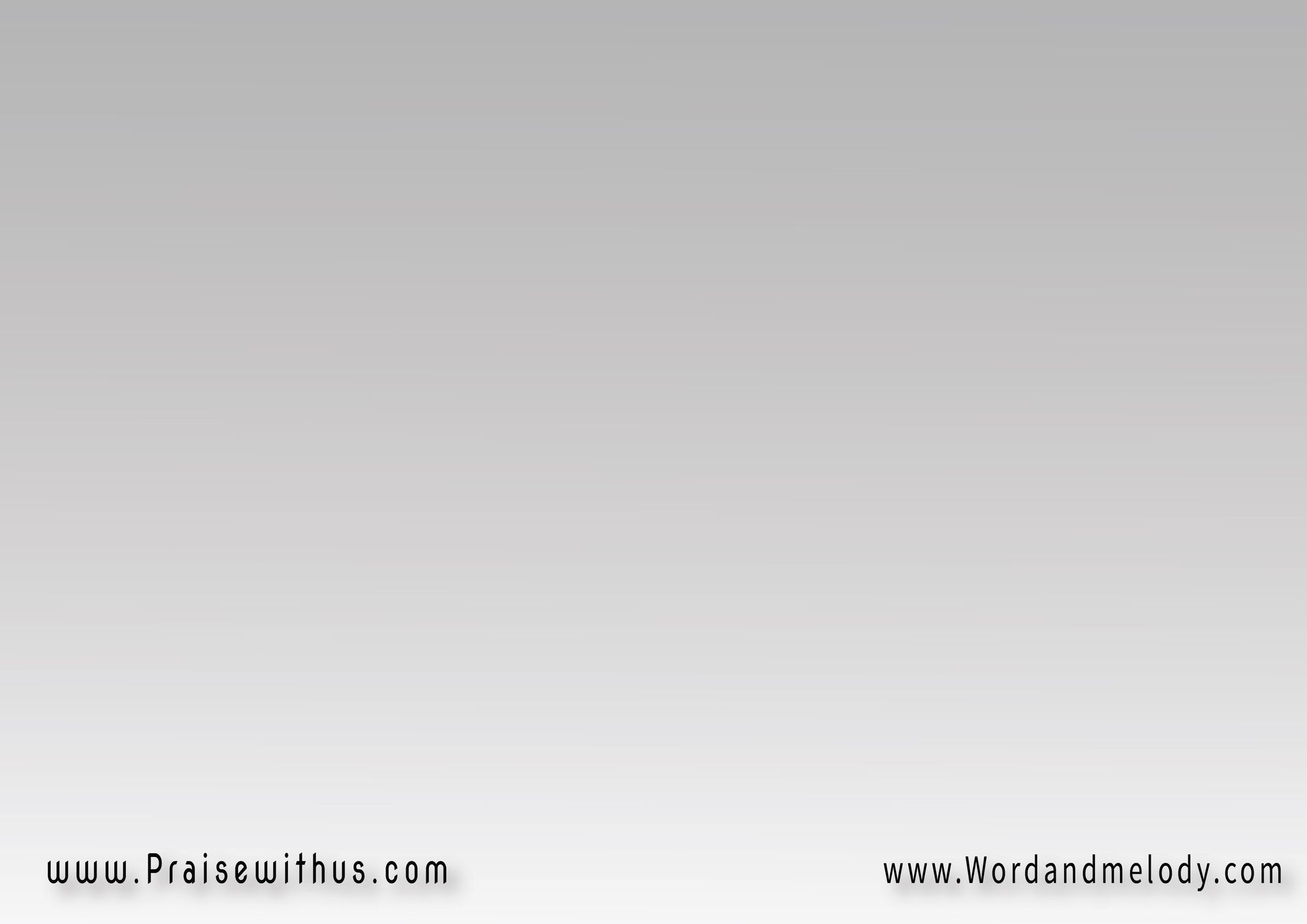 5-
أيها القابل الحربة 
والرمح لأجلي بمحبة 
ليفض قلبي لمن أحب 
سبحوه وزيدوه علوا
6-
الآب يتكلم بك 
والروح يتكلم عنك 
والخليقة تمجدك 
سبحوه وزيدوه علوا
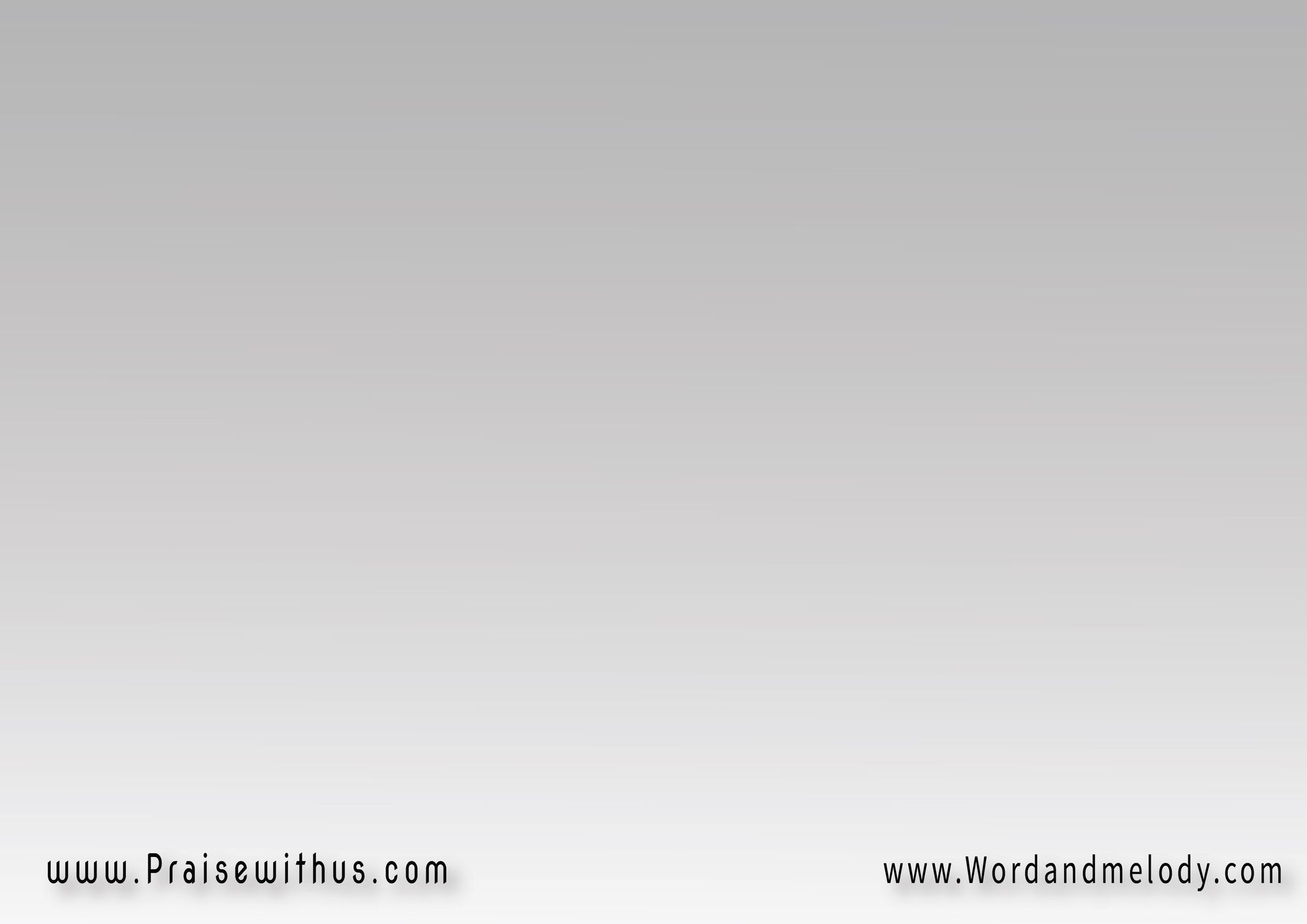 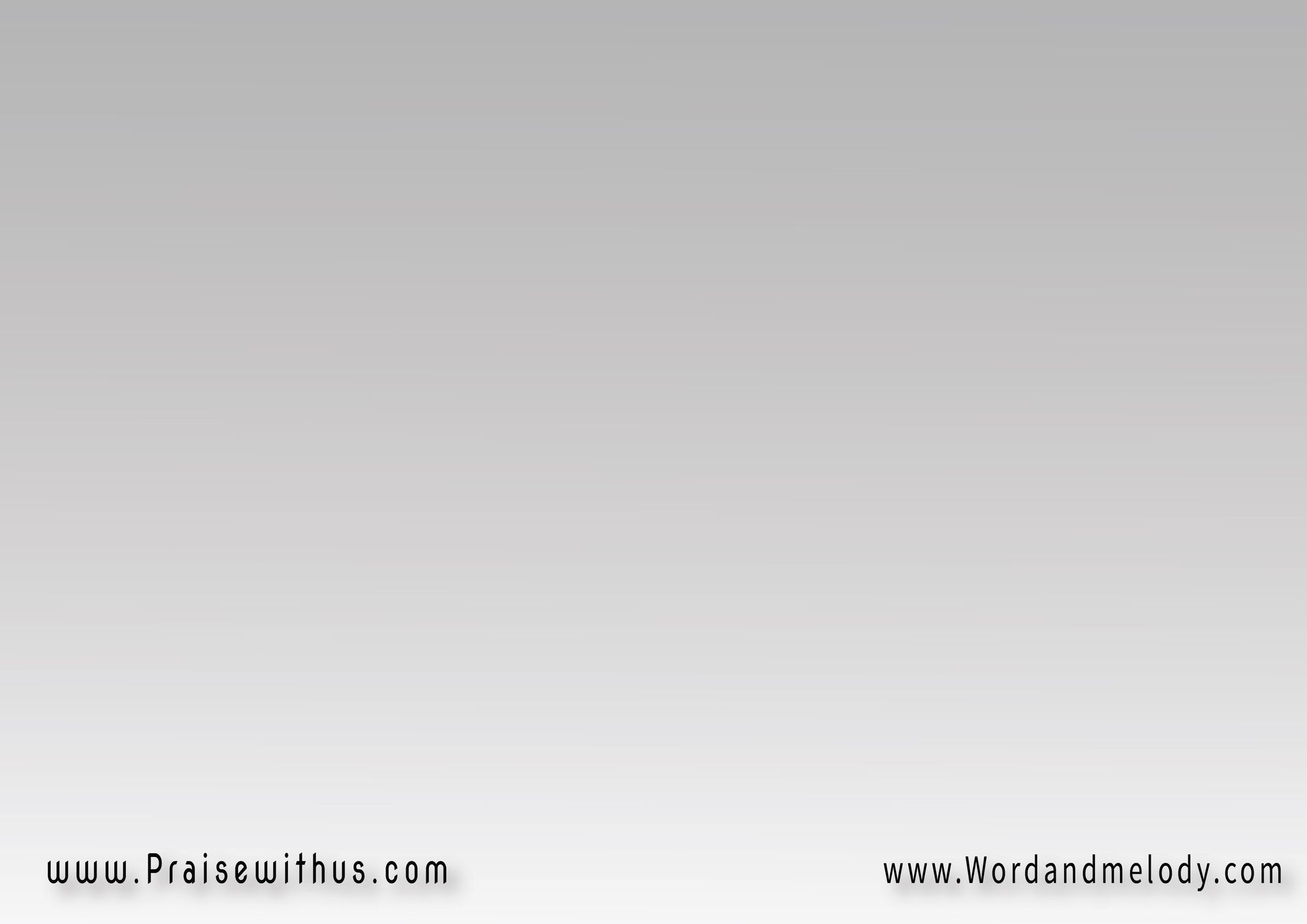 7-
بك يارب يتكلم 
جميع من عنك يتكلم 
أعط لساني أن يتعلم 
سبحوه وزيدوه علوا
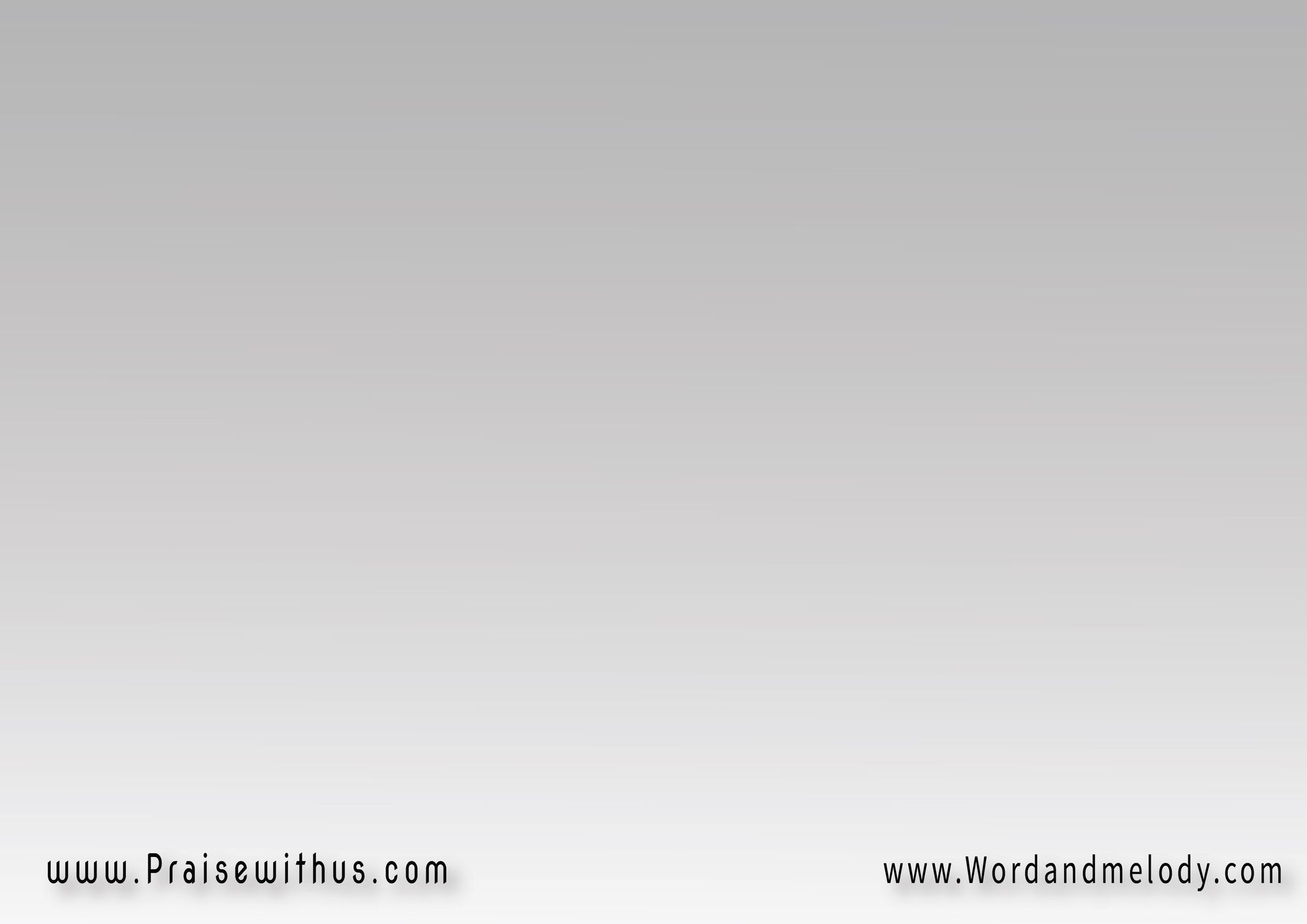 8-
بموتك شق الحجاب 
وبجسدك فتح لنا الباب
 لنسجد بك في الروح للآب سبحوه وزيدوه علوا
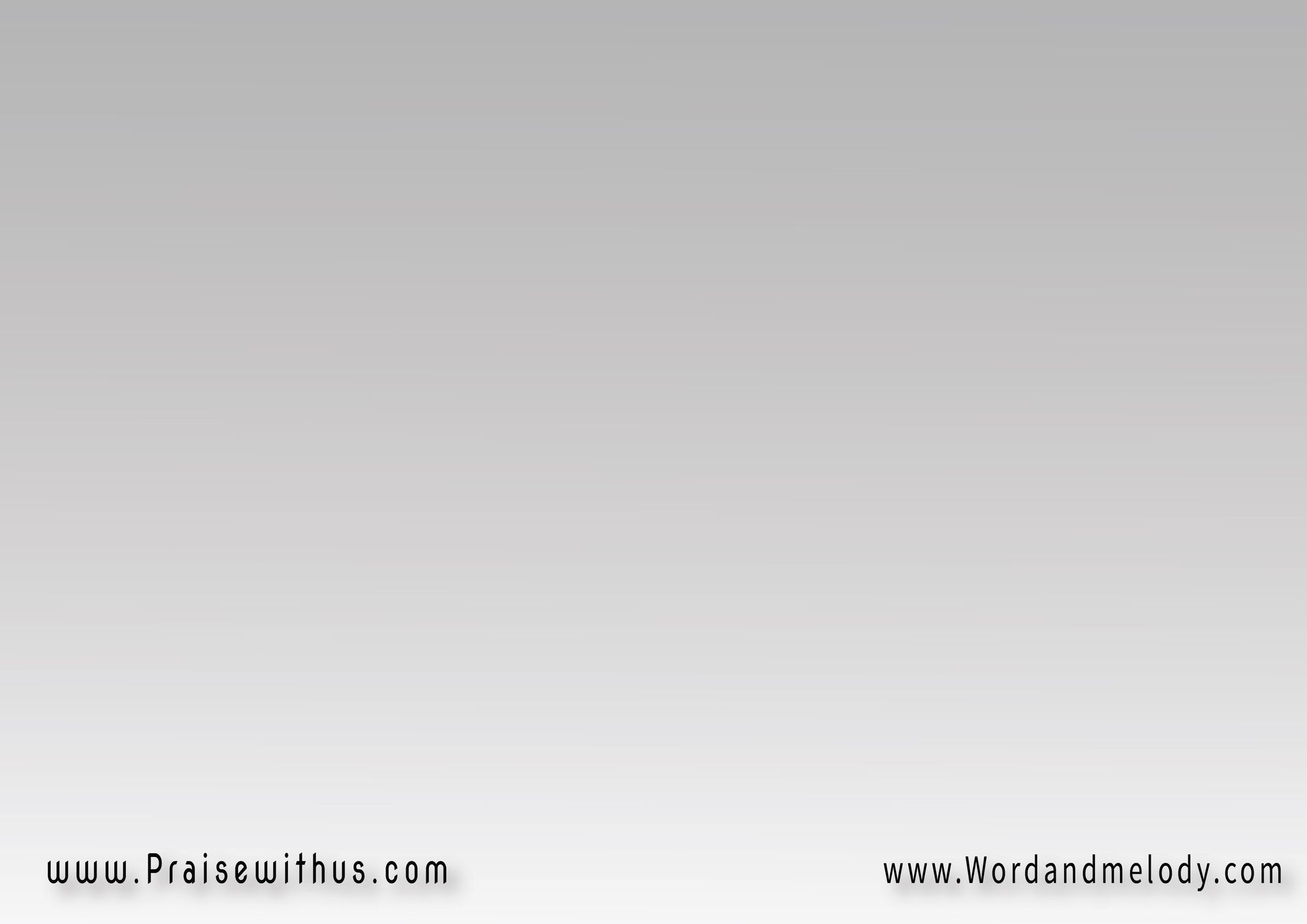 9-
بهارون بدأ الكهنوتالأرضي وبقيافا يموتأما لك فكهنوت لا يموتسبحوه وزيدوه علوا
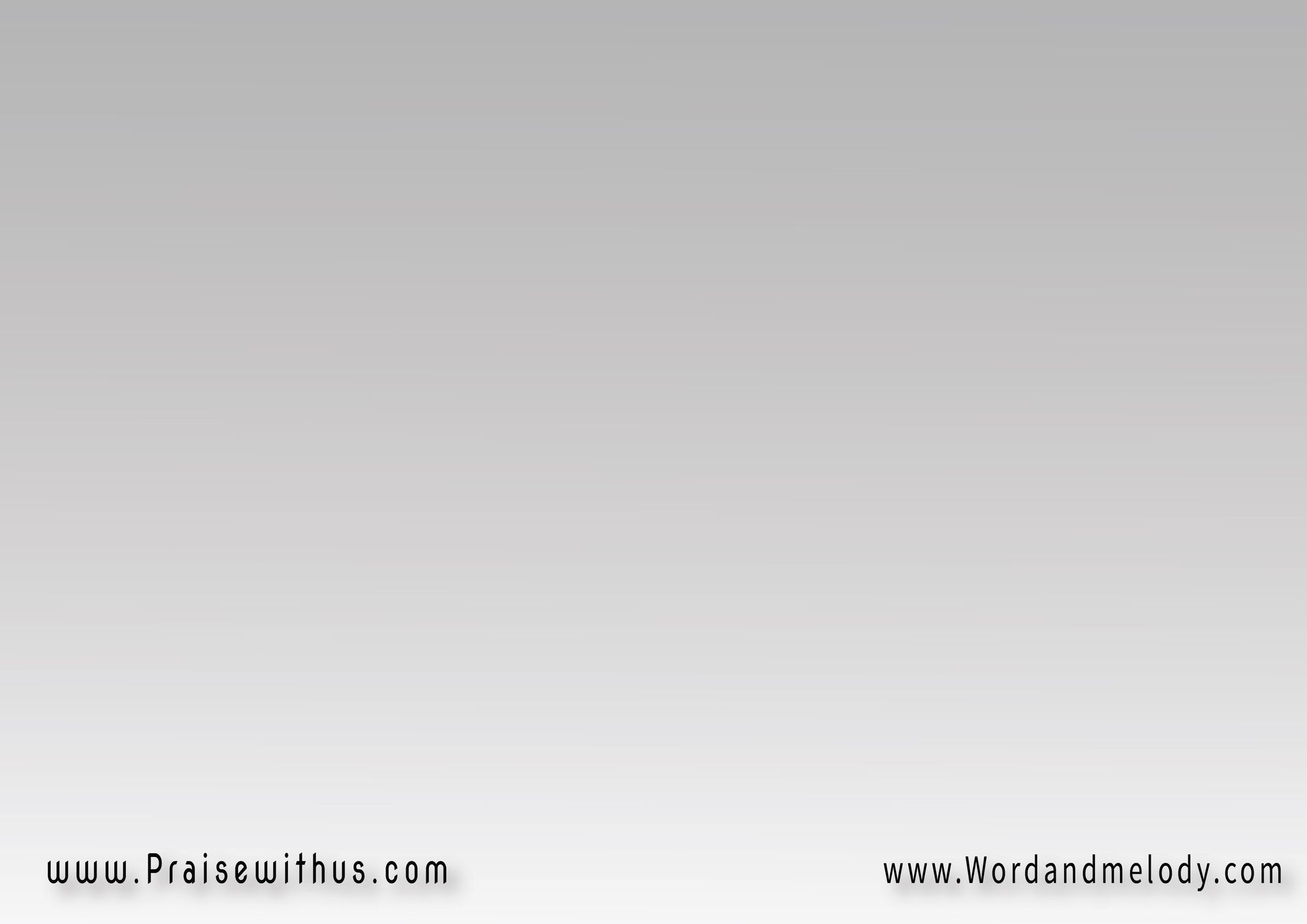 10-
رفضت أورشليم عزهاوصلبت ابن داود ربهافأعطيَ للأمم وصار لهاسبحوه وزيدوه علوا
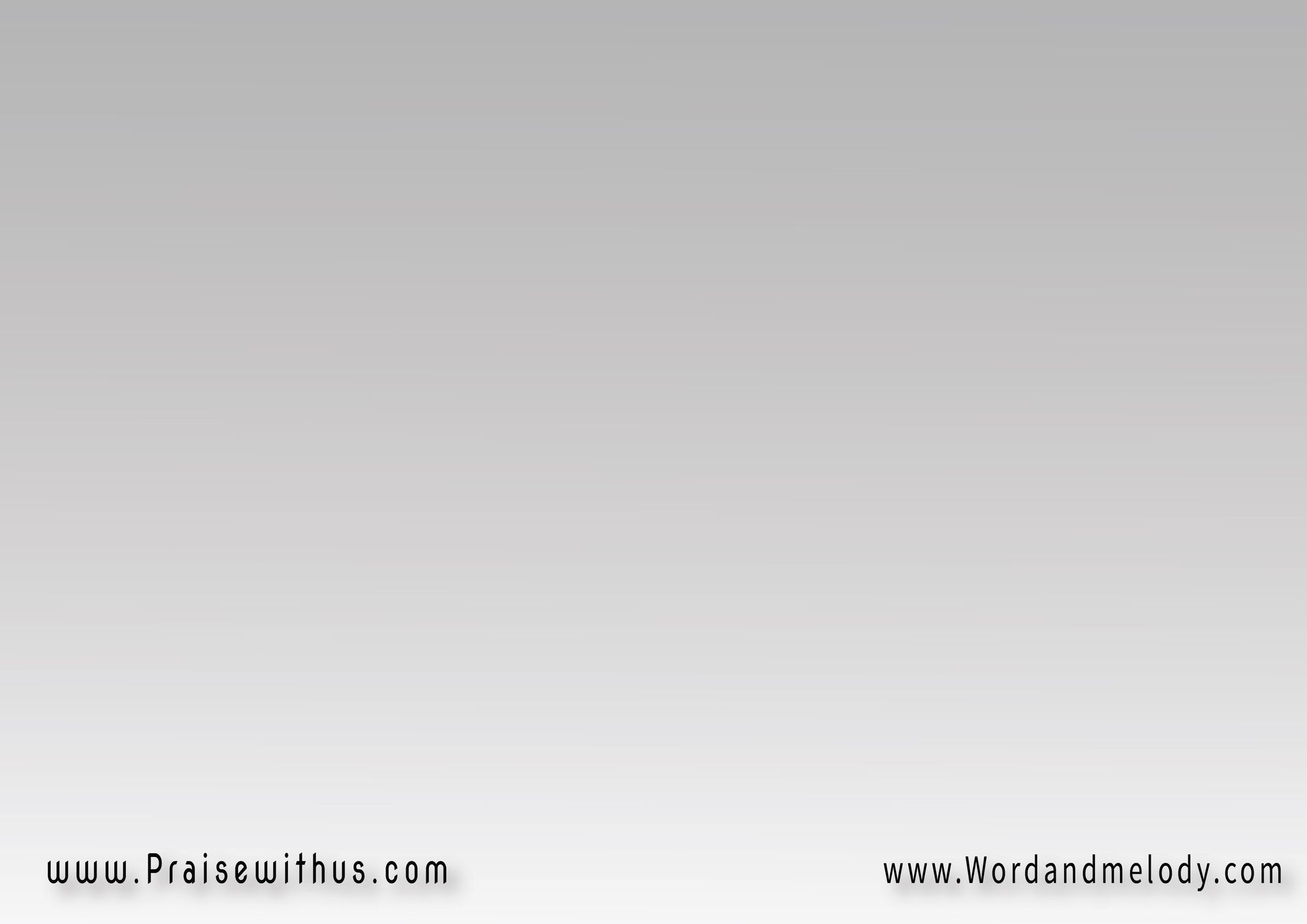 11-
لو عرف العالم أنكرب المجد لما صلبكحكِّم قلبي ليسرَّكسبحوه وزيدوه علو
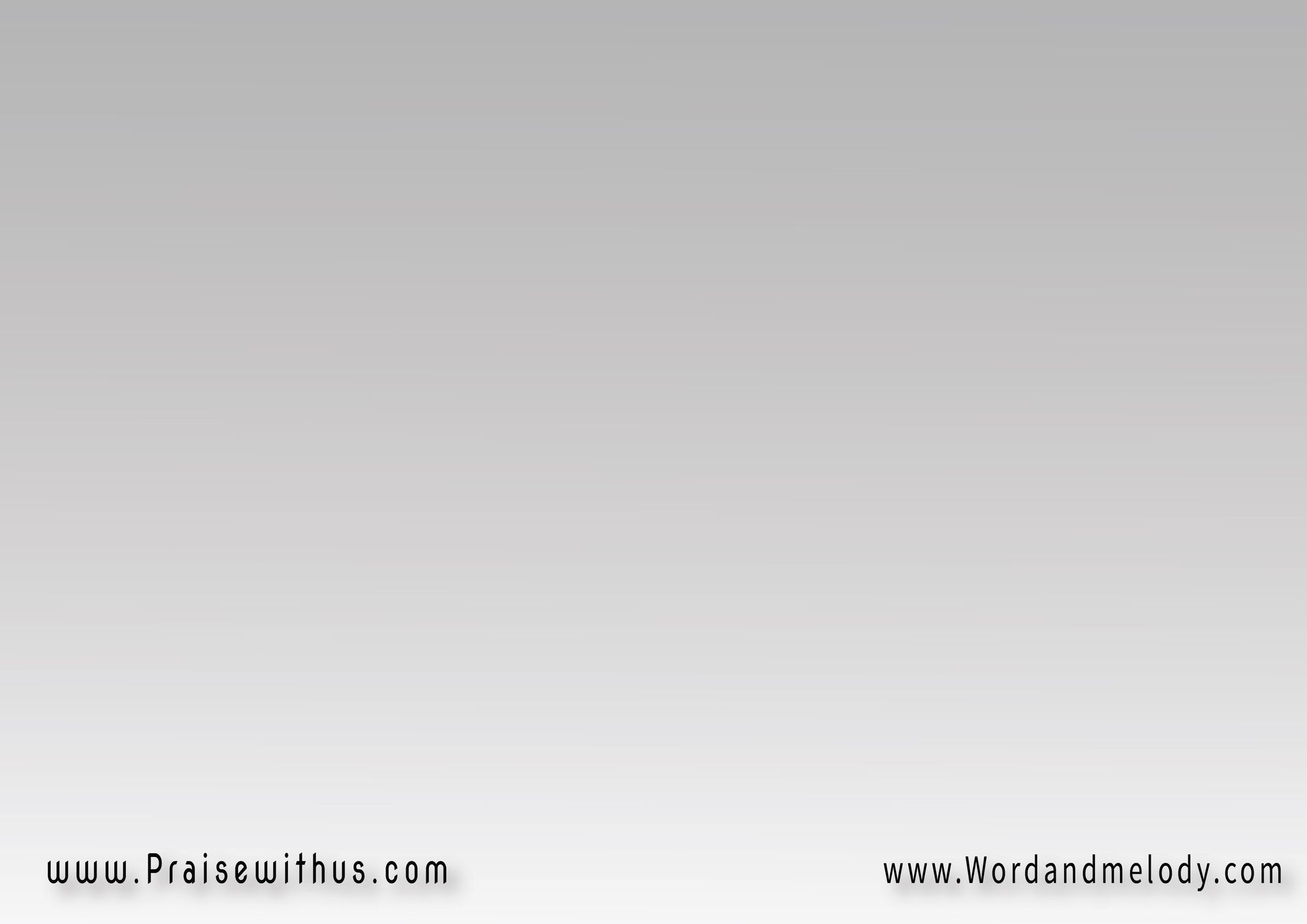 12-
في الصليب سُحِق الشيطانوعالمياه ضُرب لوياثانوفي الأحد الموت يهانسبحوه وزيدوه علو
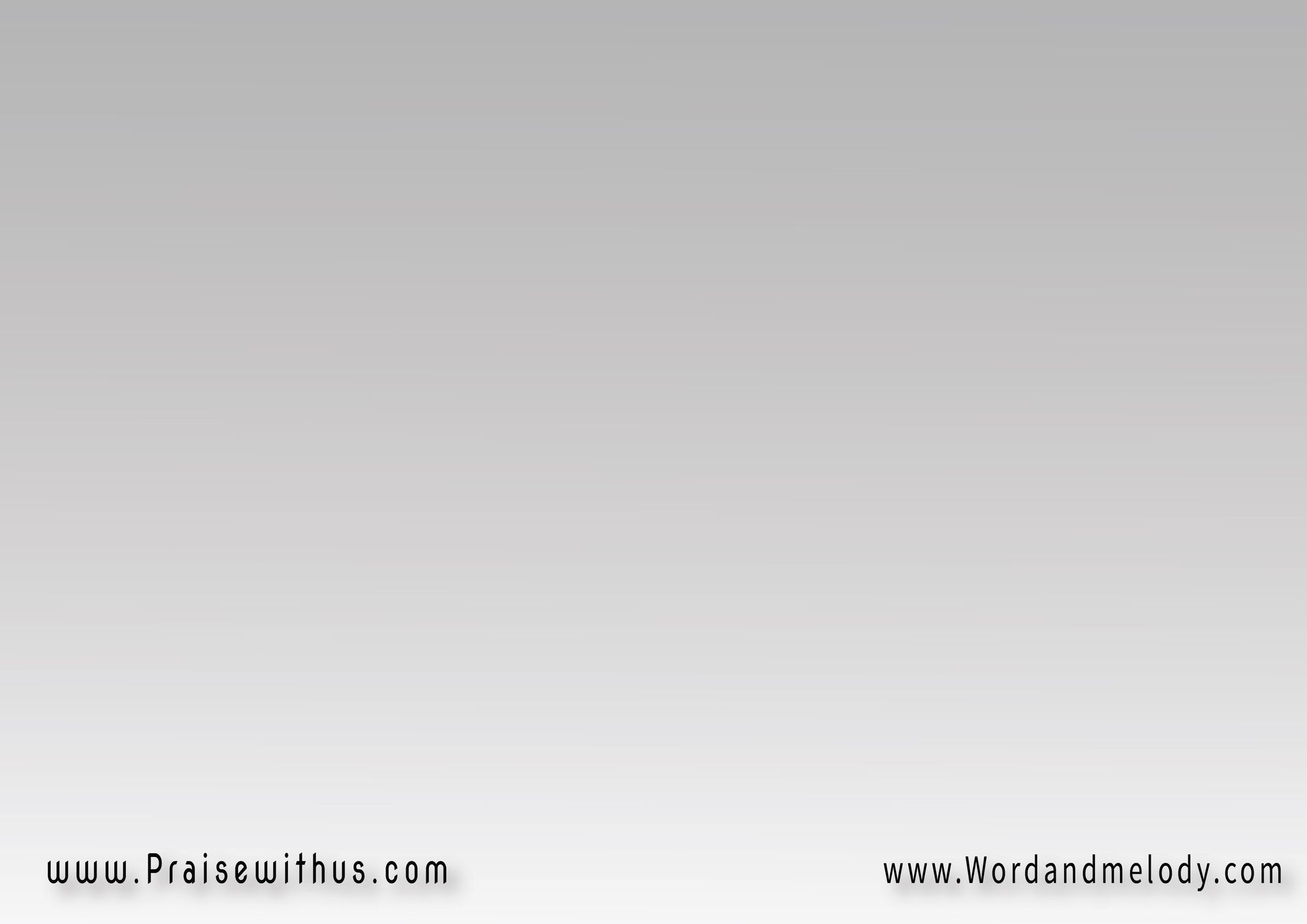 13-
ملك الليل يُدعى زهرةمات الجمعة اتناشر ظهراوملكُ النهار قهرَه فجراسبحوه وزيدوه علوا
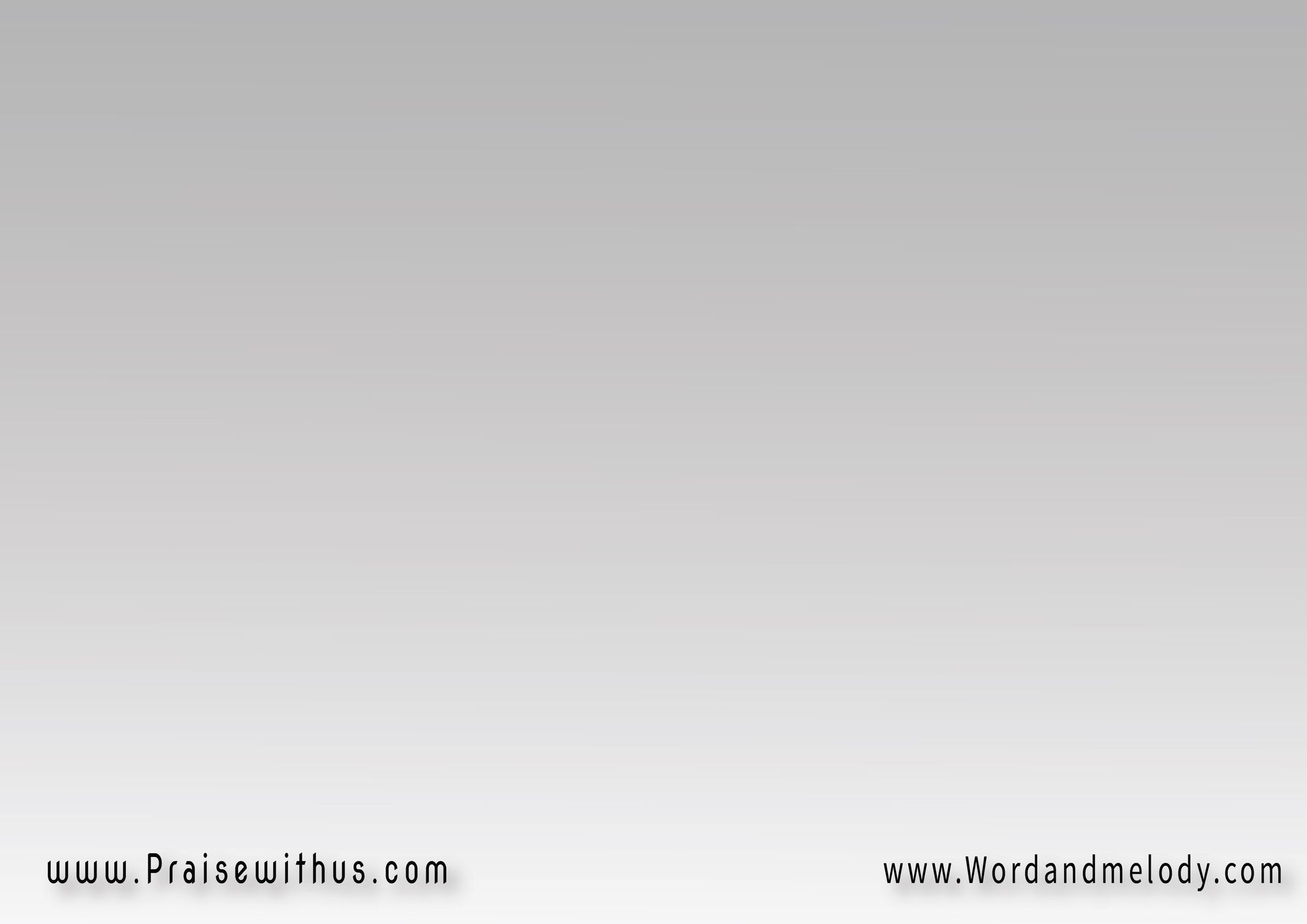 14-
ظهر الجمعة اتحول ليلوالظلمة في الأحد لنهاروالثامن بقى فجر الأدهارسبحوه وزيدوه علوا
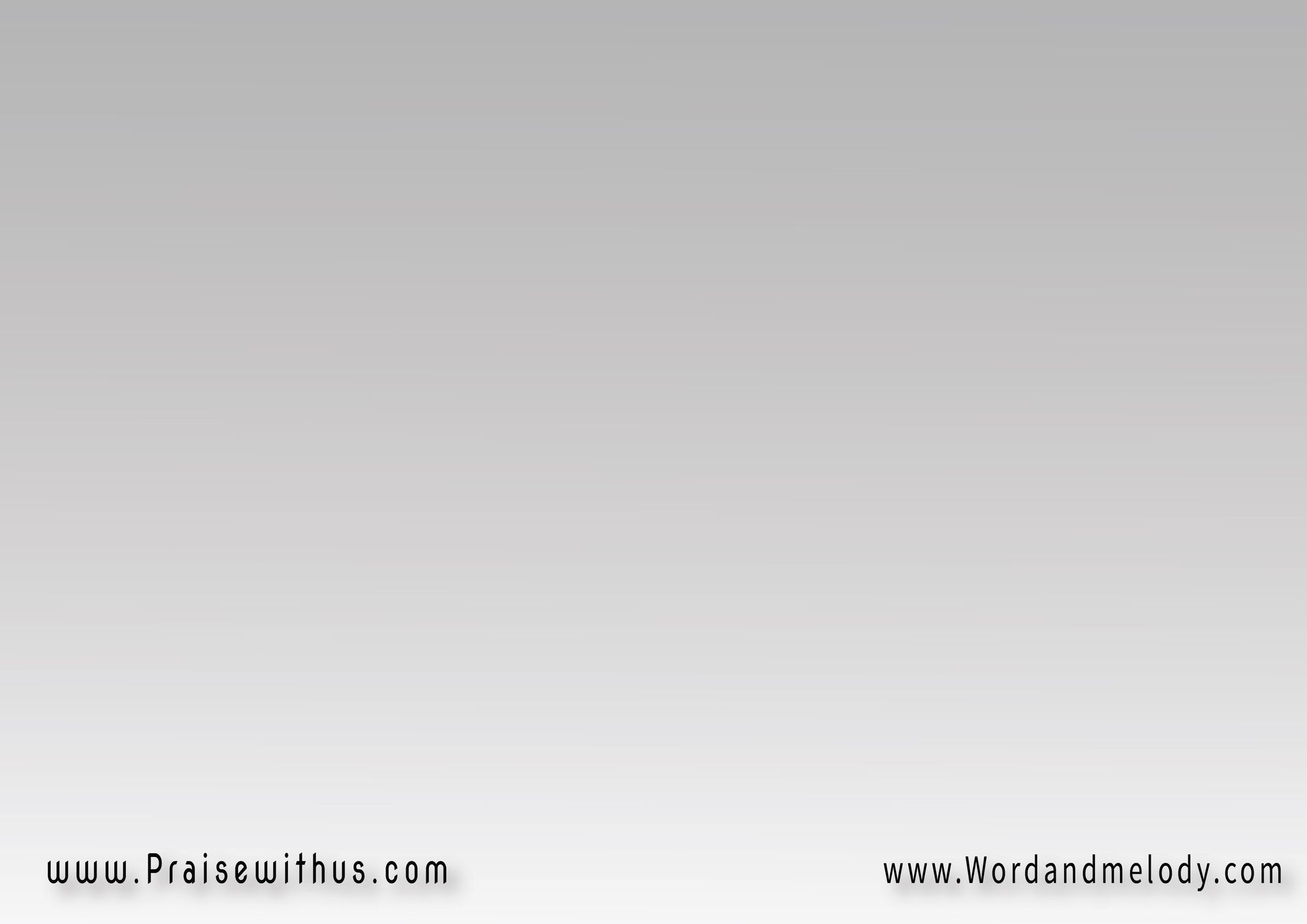 15-
زهرة بنت الصبح أبيدوالجمعة أُظلمَ على يديسوع كوكب الصبح المجيدسبحوه وزيدوه علوا
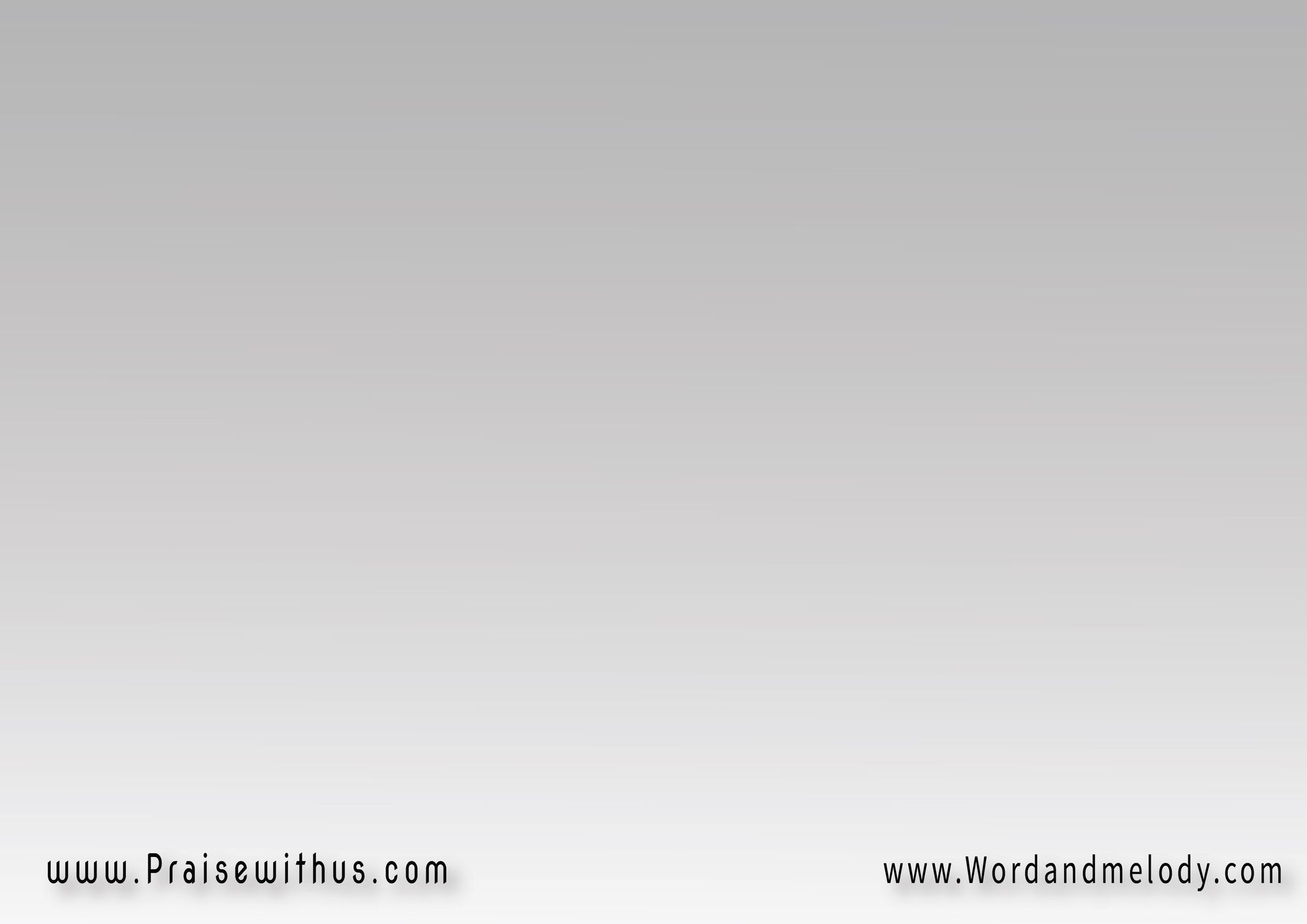 16-
الجمعة بيت الآلامويوم الشرير والإظلامقُهر بالأحد الذي قامسبحوه وزيدوه علوا
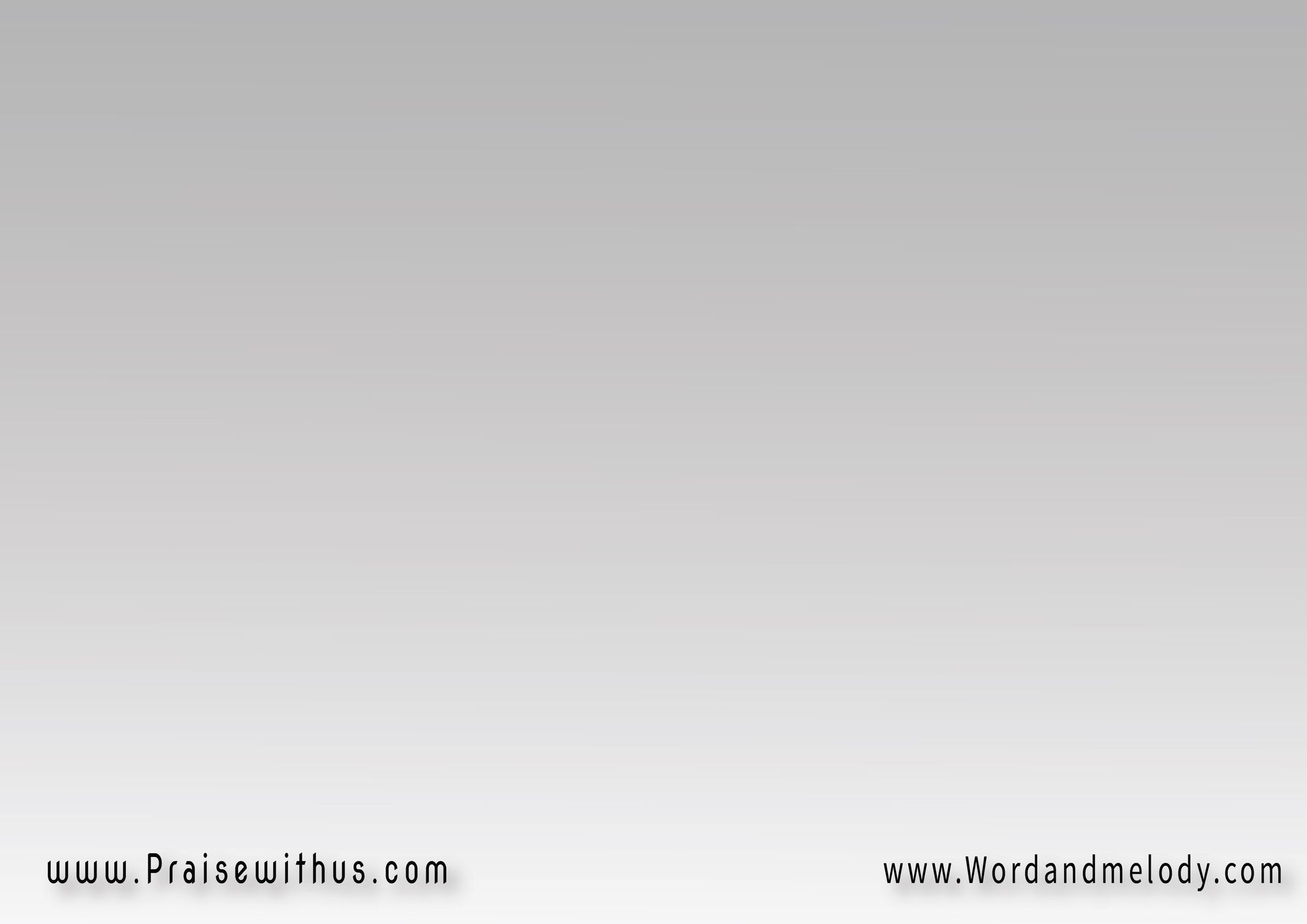 17-
بالعظمة سقط الشيطانوبالاتضاع رُفع الإنسانوبالنعمة أخُذَ الإيمانسبحوه وزيدوه علوا
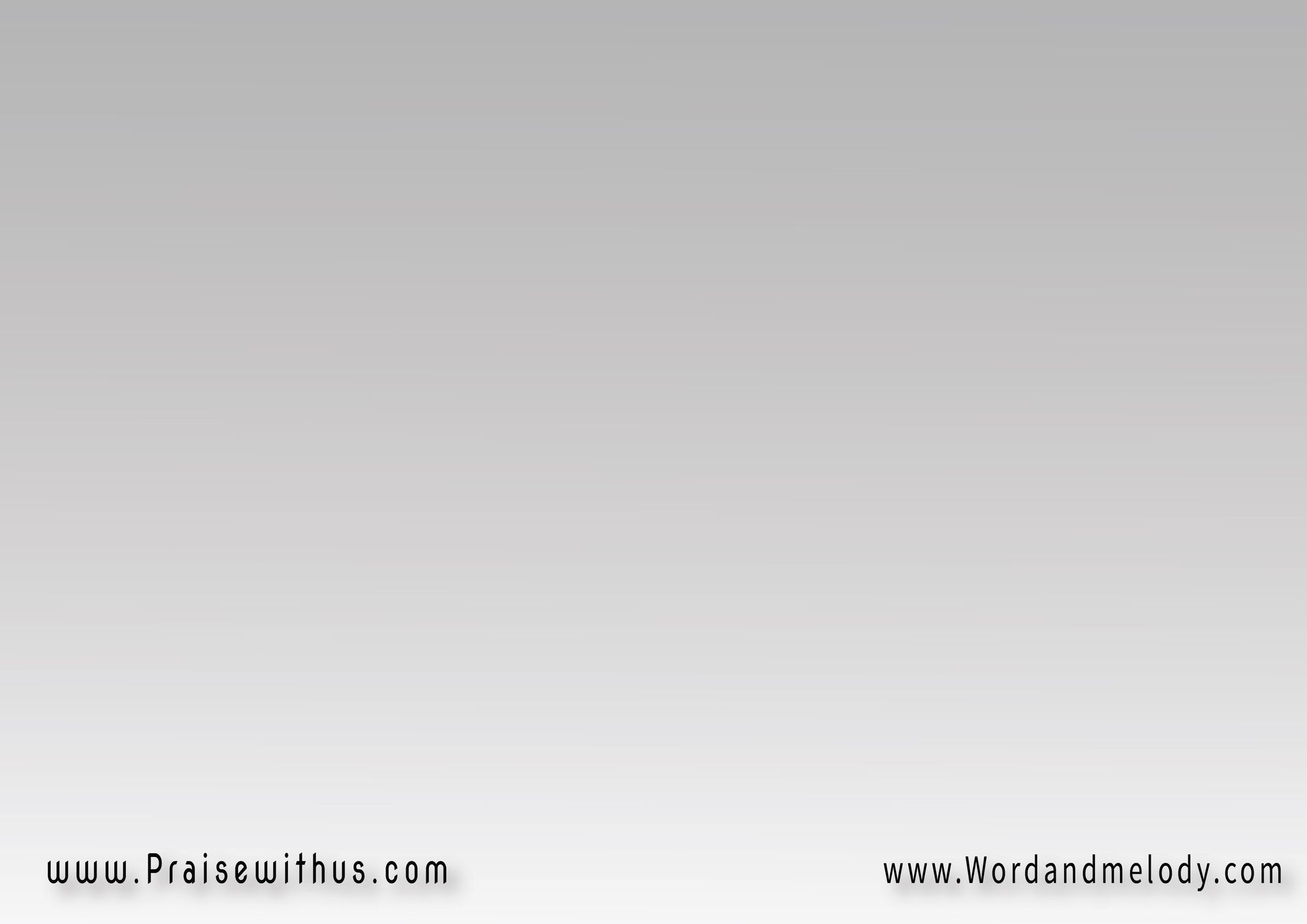 18-
شجرة الصليب غُرستفاقتلعت شجرة الموتوعصا ابن الله أثمرتسبحوه وزيدوه علوا
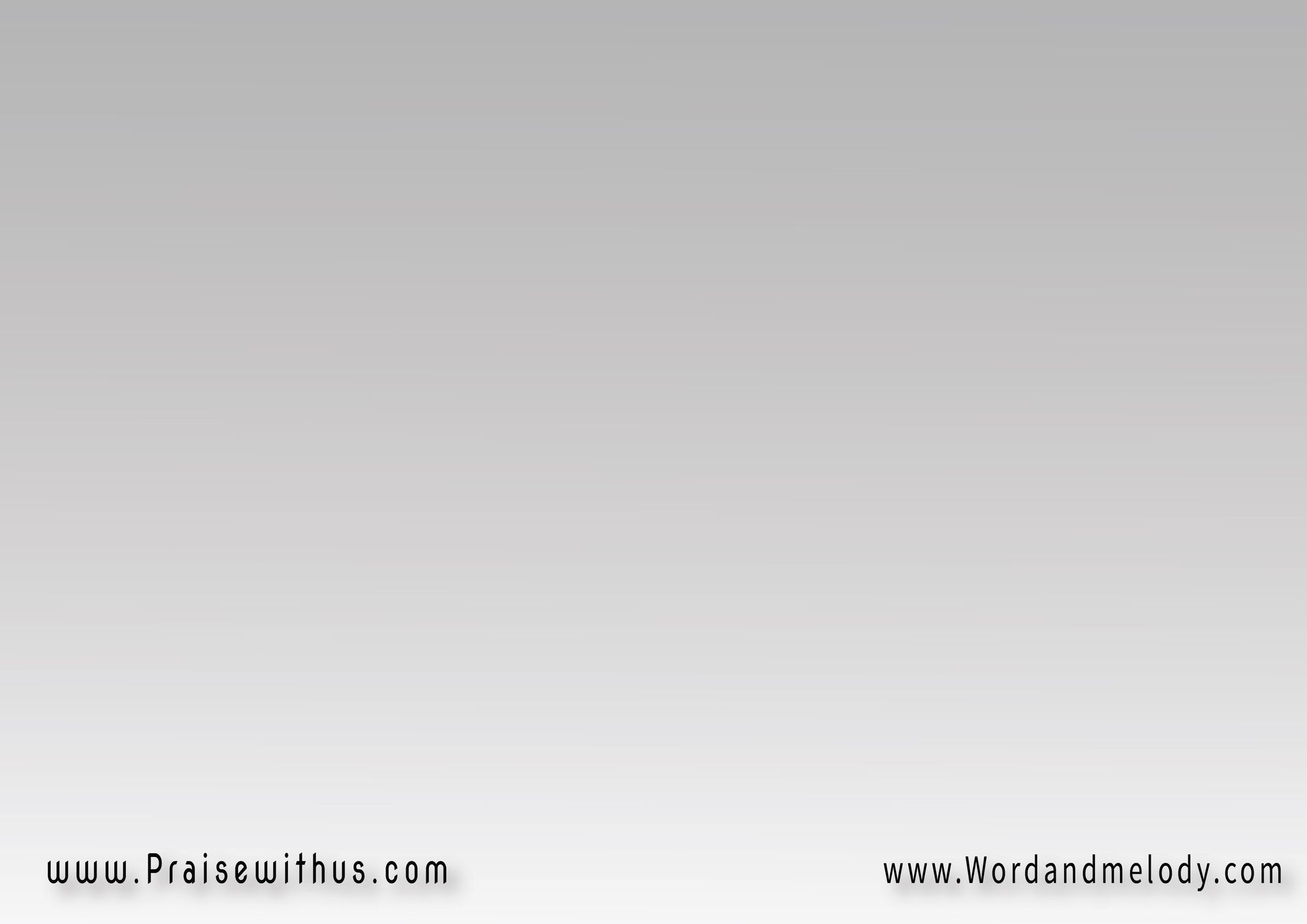 19-
دفنوا الثمر الحلو في مرّْوقَبْر ثلاث أيام زَهَّرلأنه بلا فساد ولا شرسبحوه وزيدوه علوا
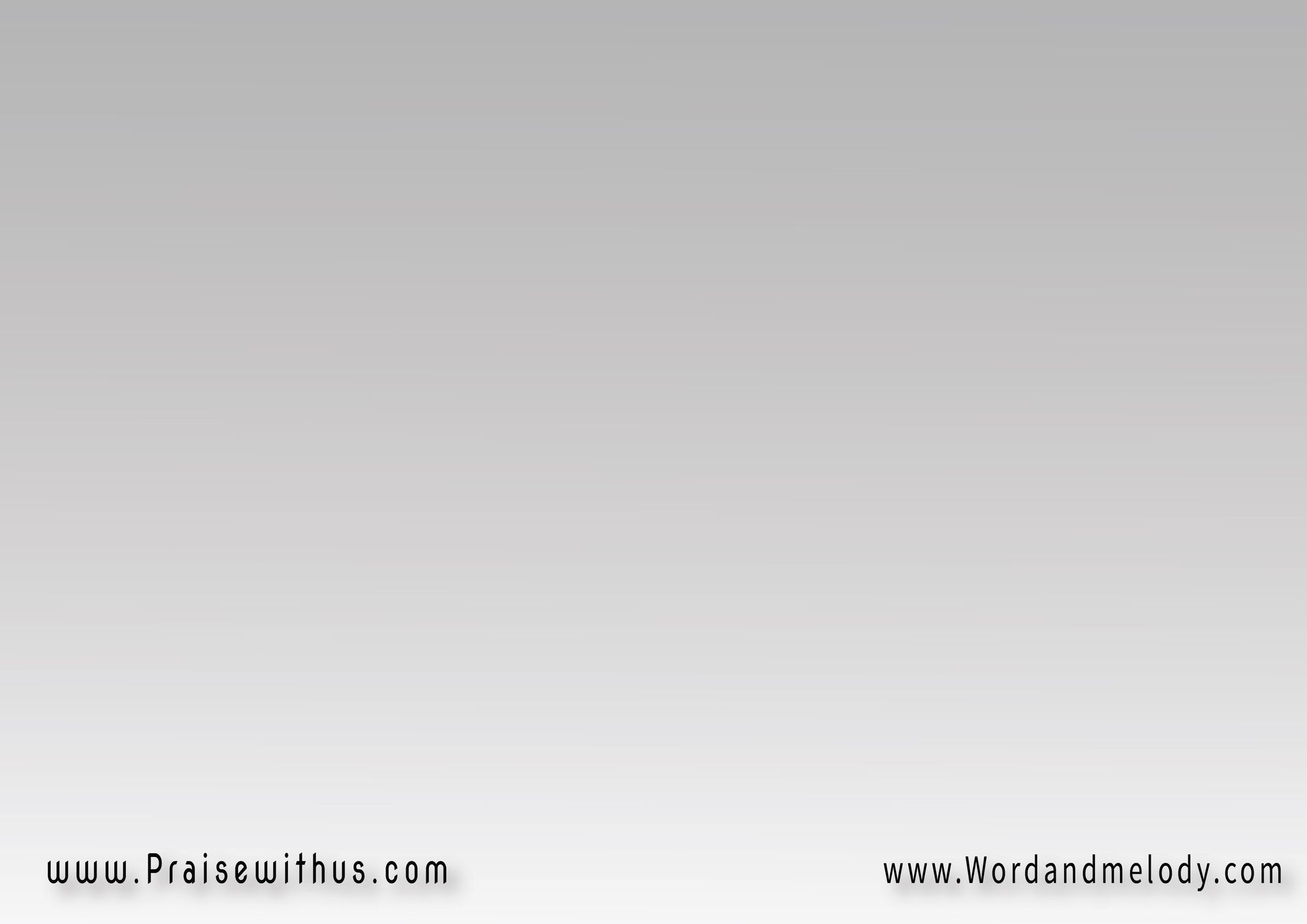 20-
بطرس بعد ما أنكركجري للقبر لينظركجَرِّينا معاه احنا بنحبكسبحوه وزيدوه علوا
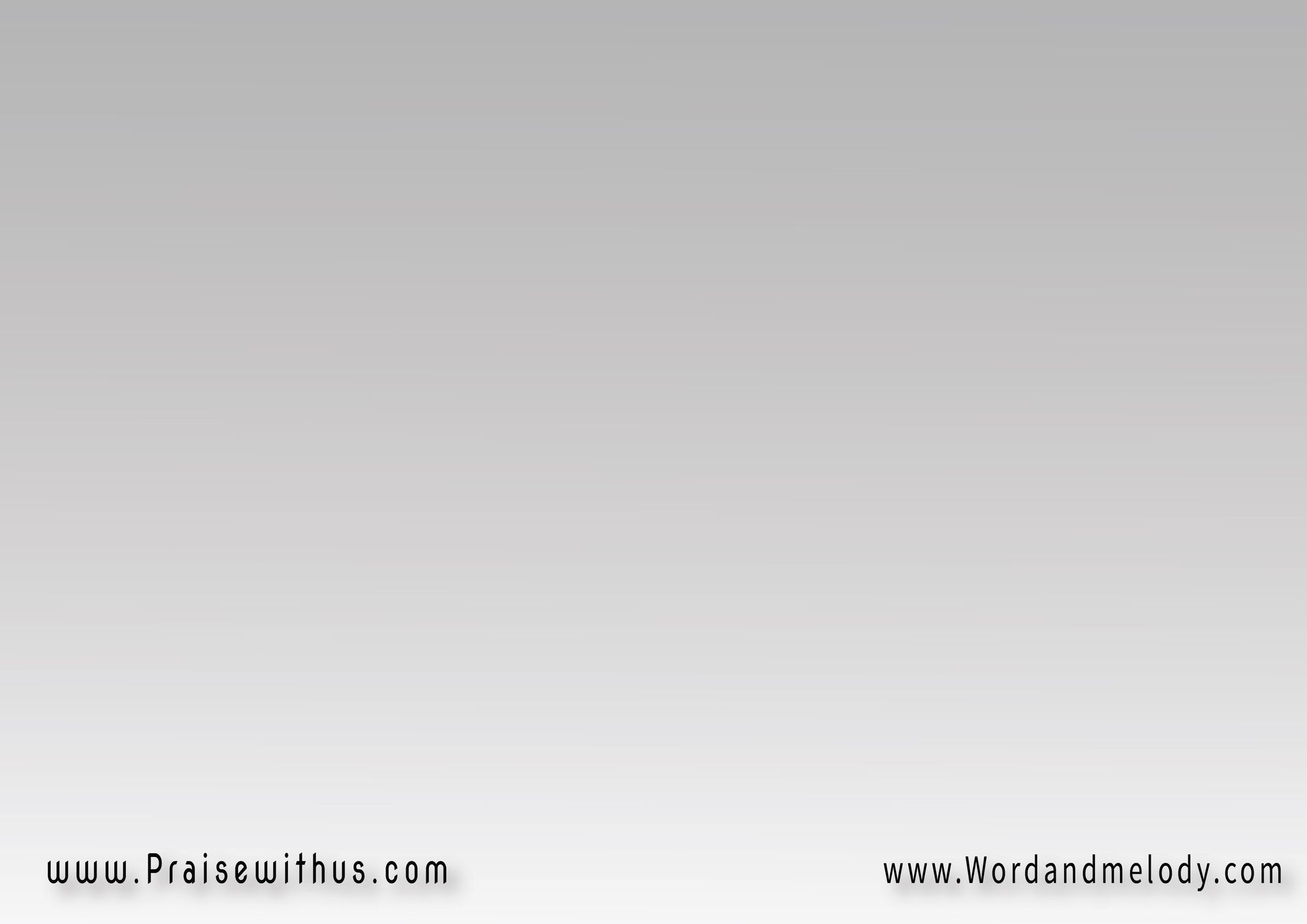 21-
صالحت الأرض مع السماءومزجت الإنجيل بالتوراهيامن صار بشرا وهو اللهسبحوه وزيدوه علوا
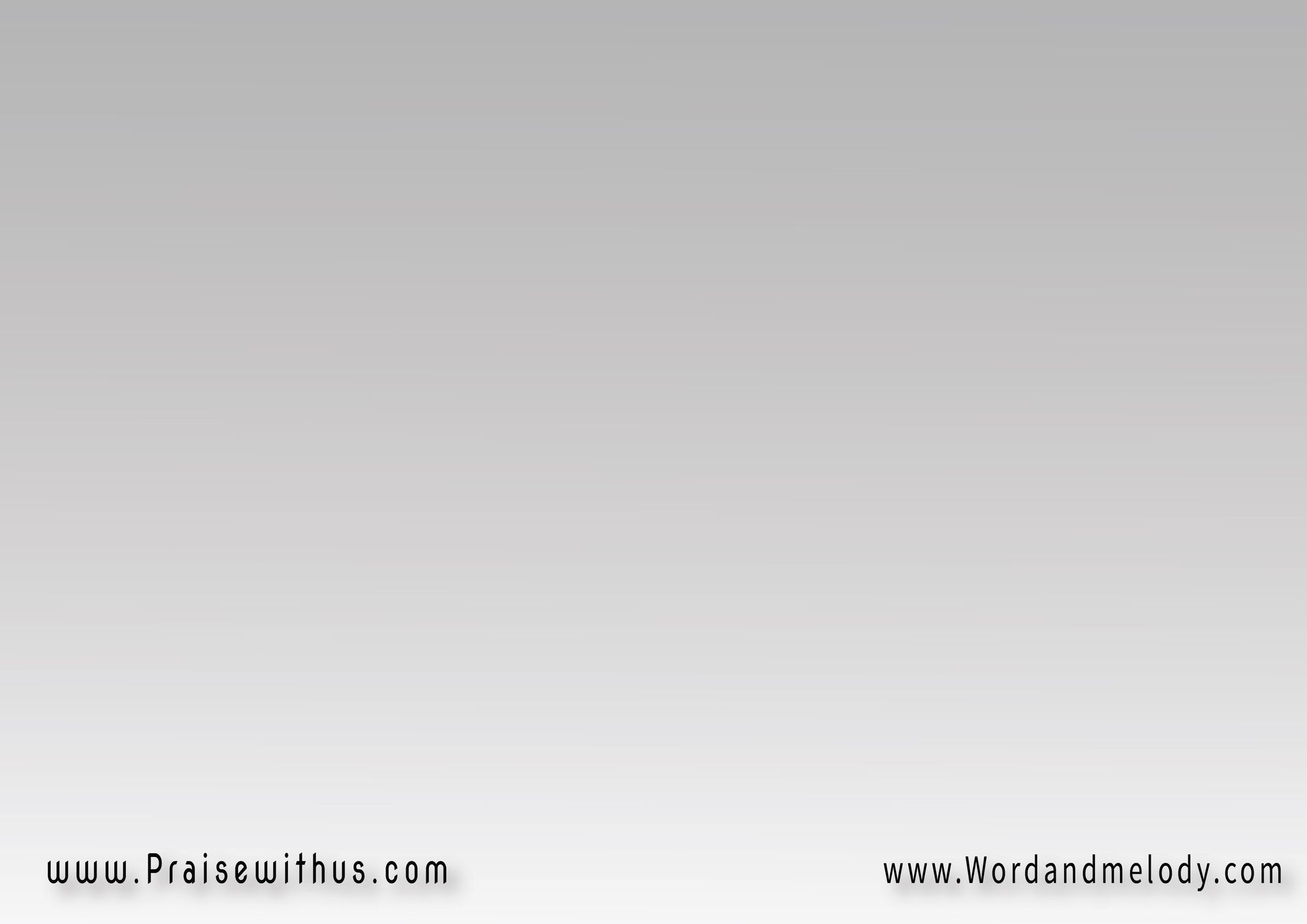 22-
أنزلت معك السمائيينوأصعدت معك الأرضيينوجعلت البشر إلهيينسبحوه وزيدوه علوا
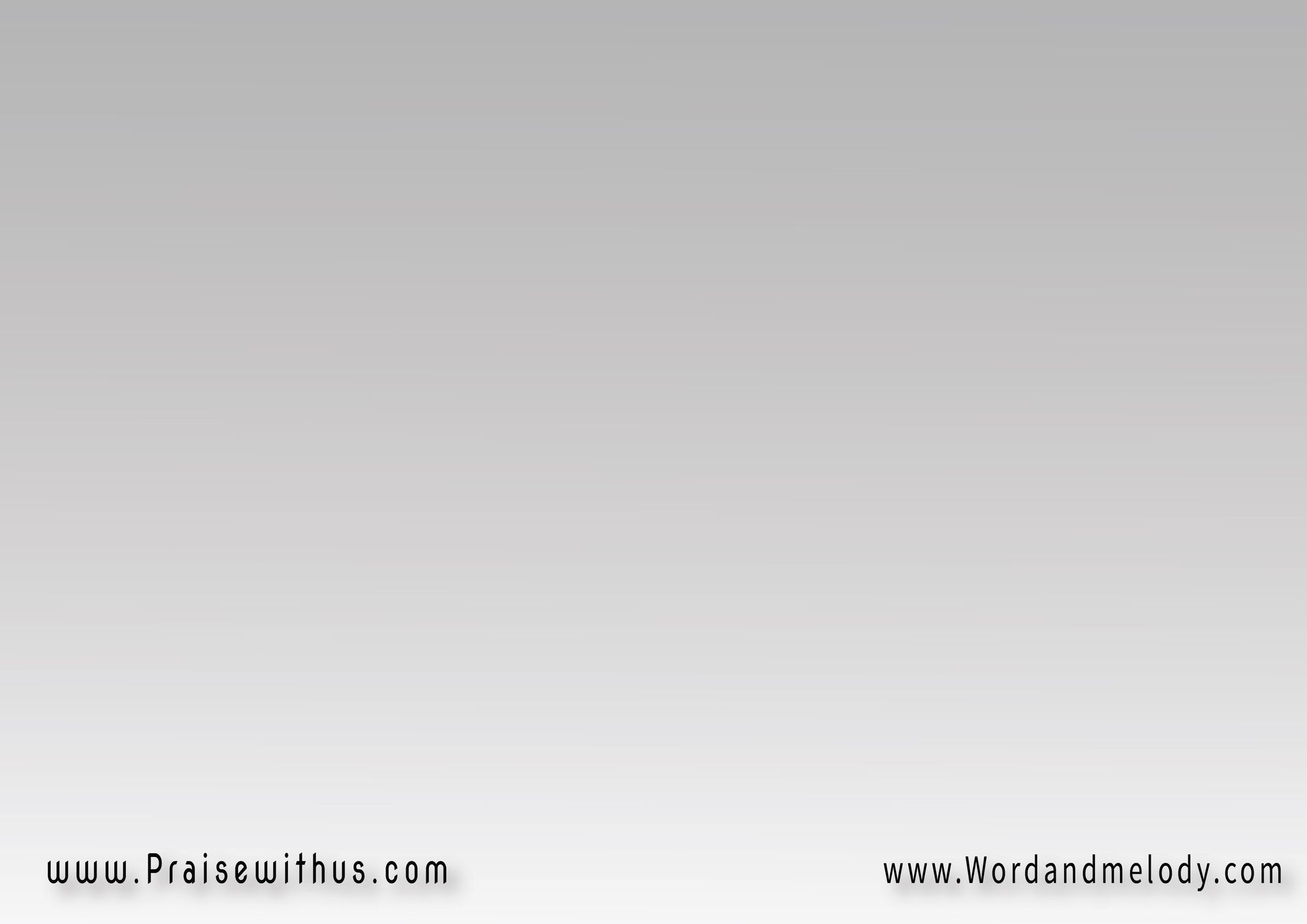 23-
آدم وحواء طُرِداولوحي العهد كُسِرفأعدتنا وجددتناسبحوه وزيدوه علو
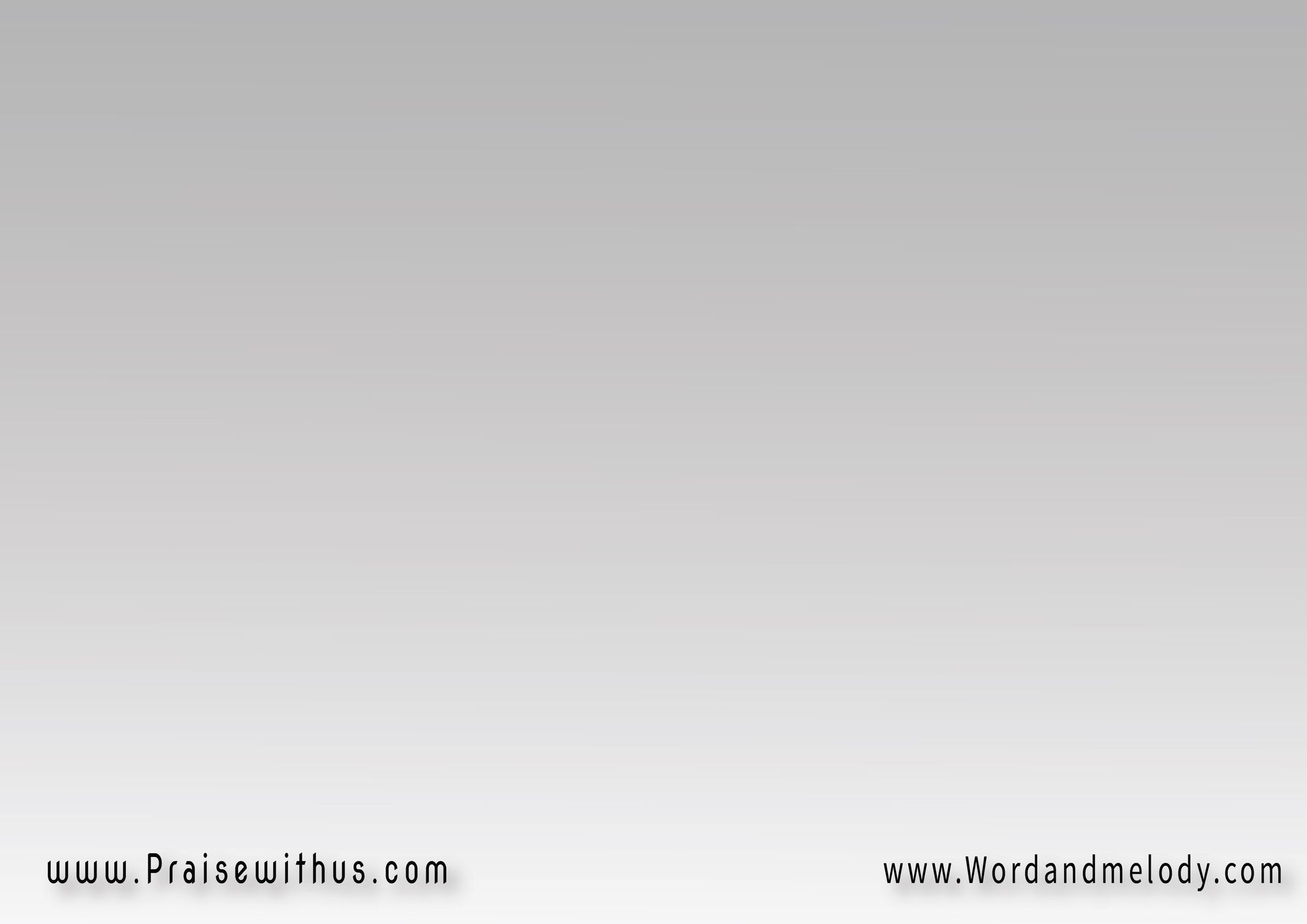 24-
نزل آدم للقبرفنزلت يابن الله قبريوقمت وبدأ بك عمريسبحوه وزيدوه علو
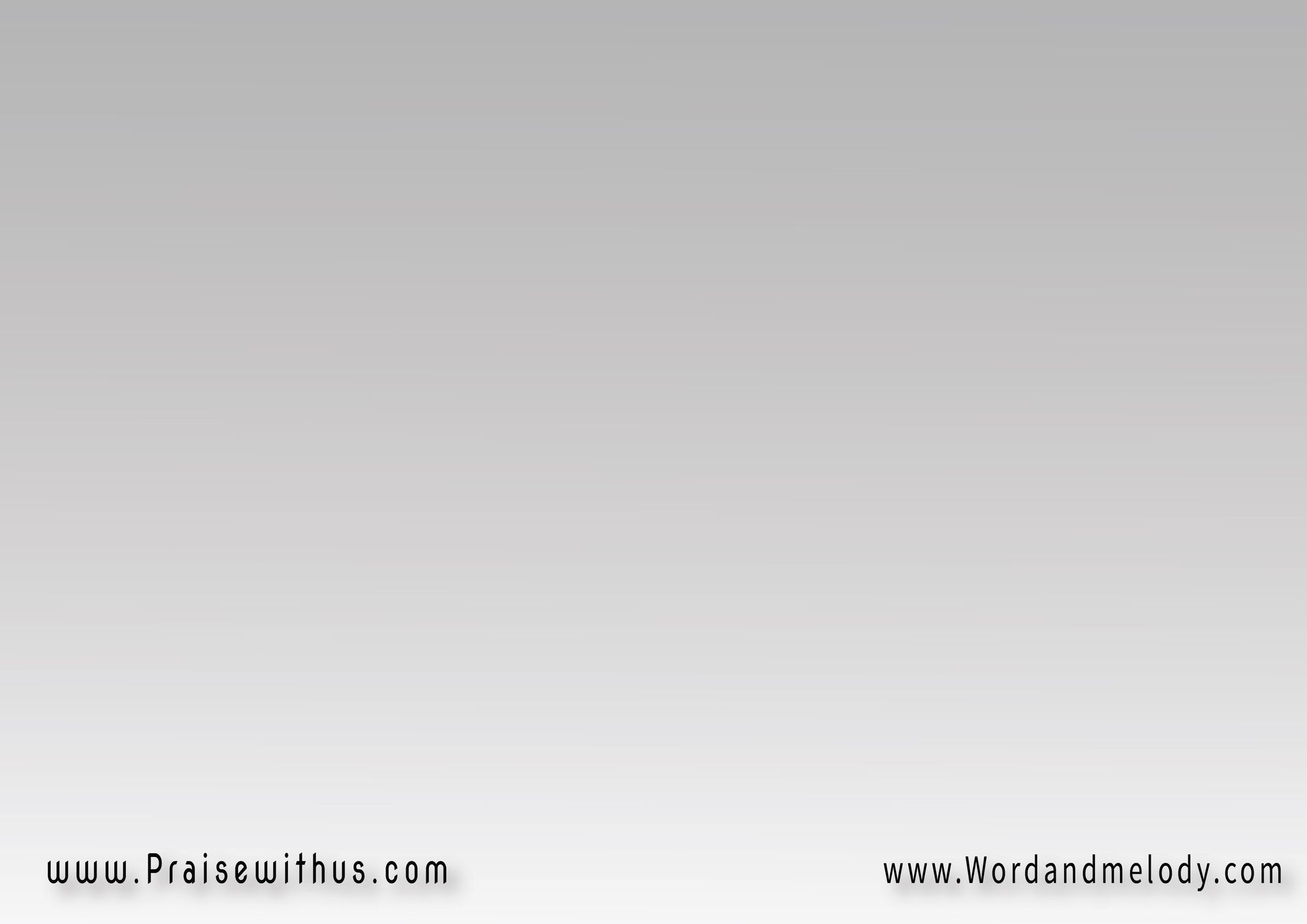 25-
تعال يا آدم فردوسكعودي يا حواء إلى سكنكأعاد الله تاني خلقكسبحوه وزيدوه علوا
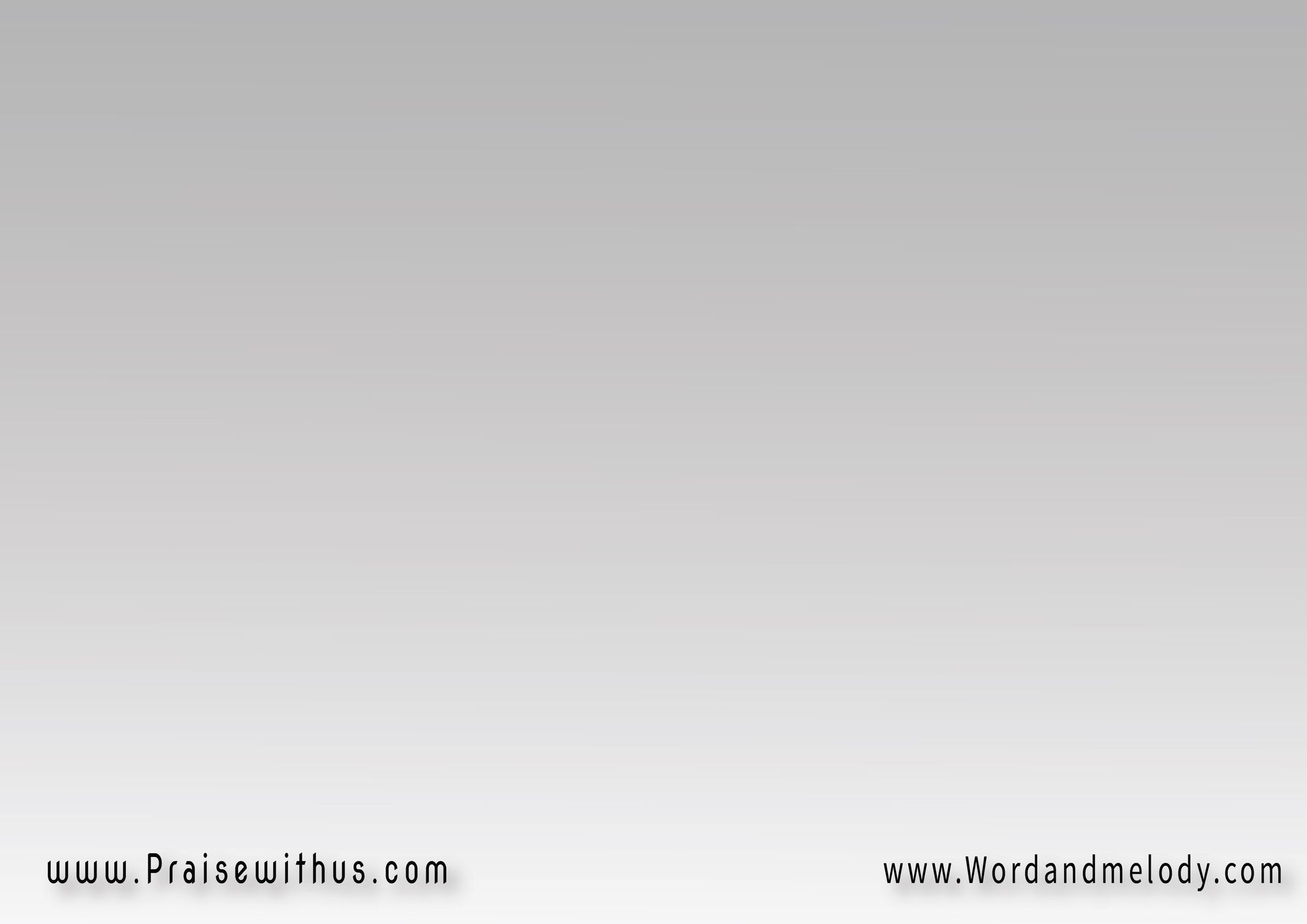 26-
حبك أنزلك لنافصرت بشرا مثلنابلا خطية لتموت عناسبحوه وزيدوه علوا
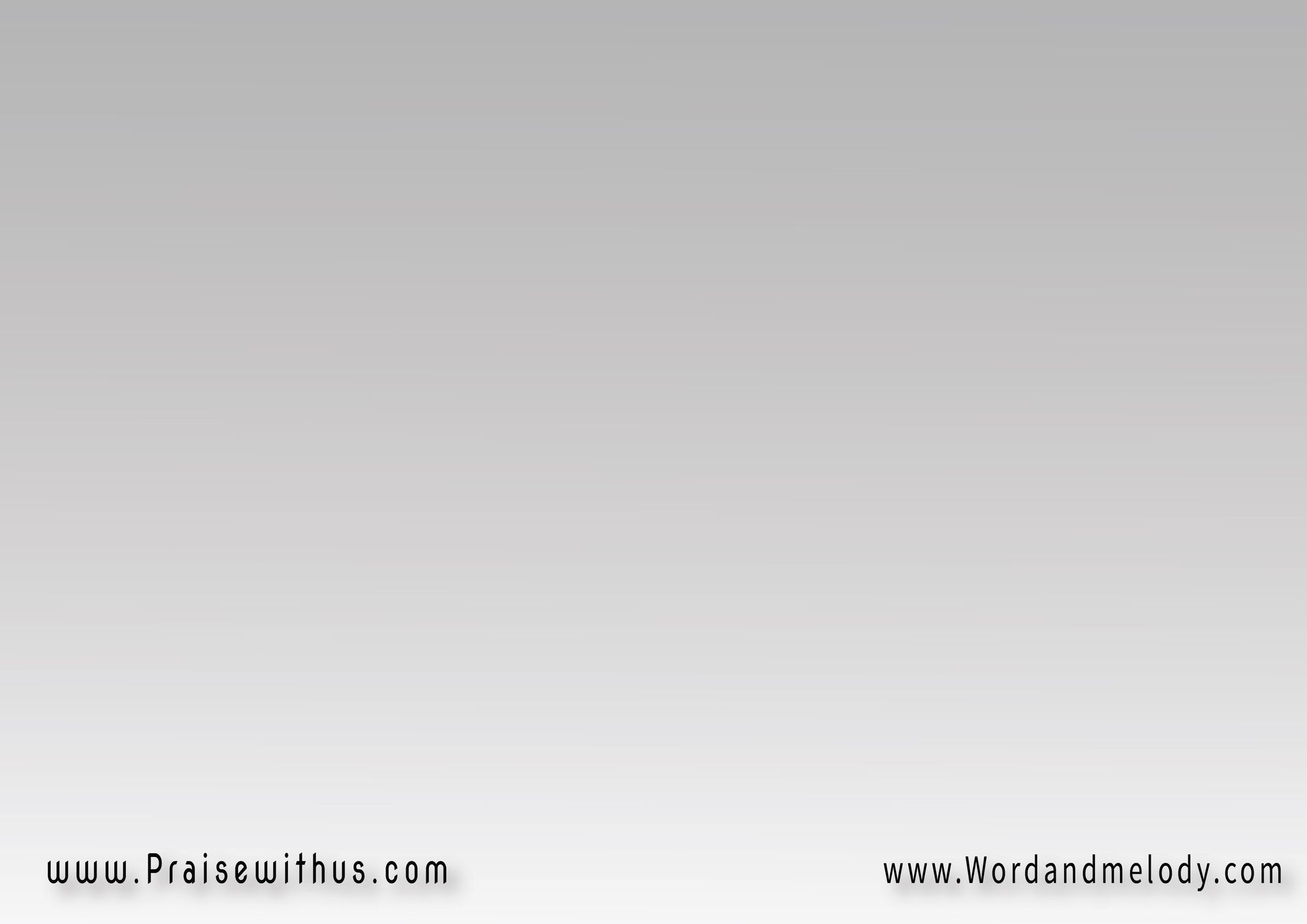 27-
بالحب افتقدتنوبالدم اشتريتنوبالموت خلصتناسبحوه وزيدوه علوا
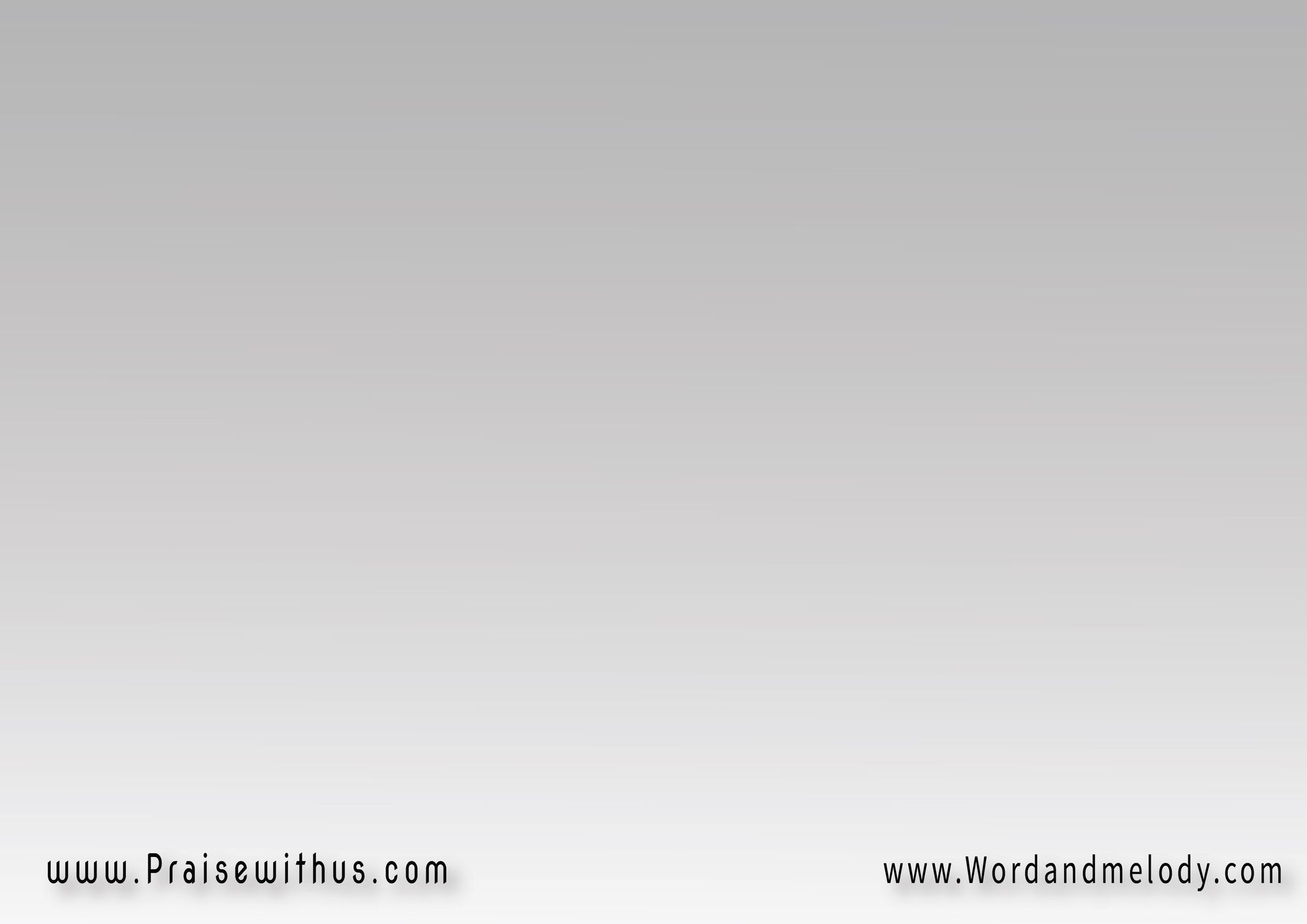 28-
بنعمتك جبلتناوخلصتنا وتسير بناوبنعمتك ستأتي إليناسبحوه وزيدوه علوا
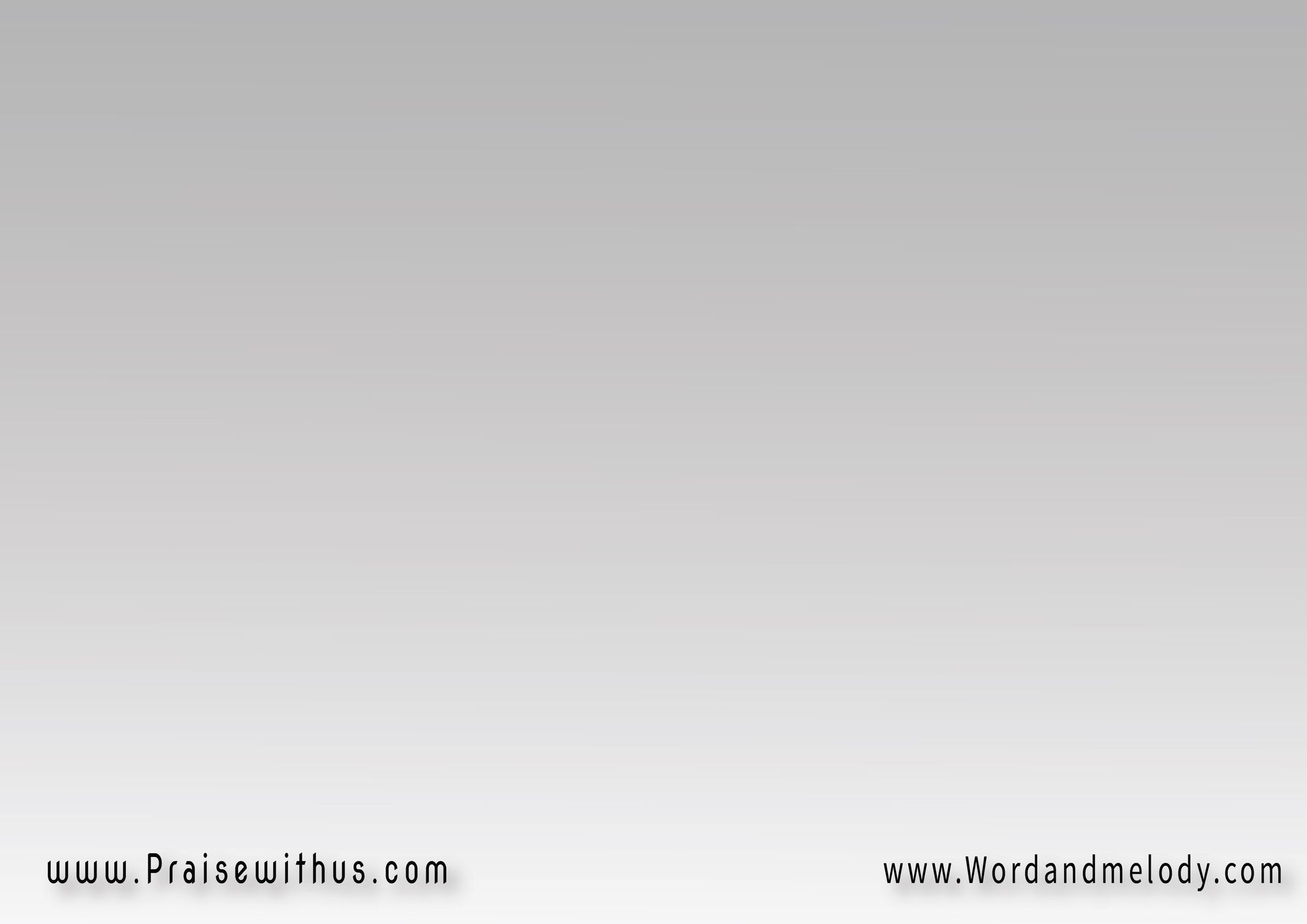 29-
في السبت الراحةلإتمام الأعمال ونهاية الأيامرمز لملك رئيس السلامسبحوه وزيدوه علوا
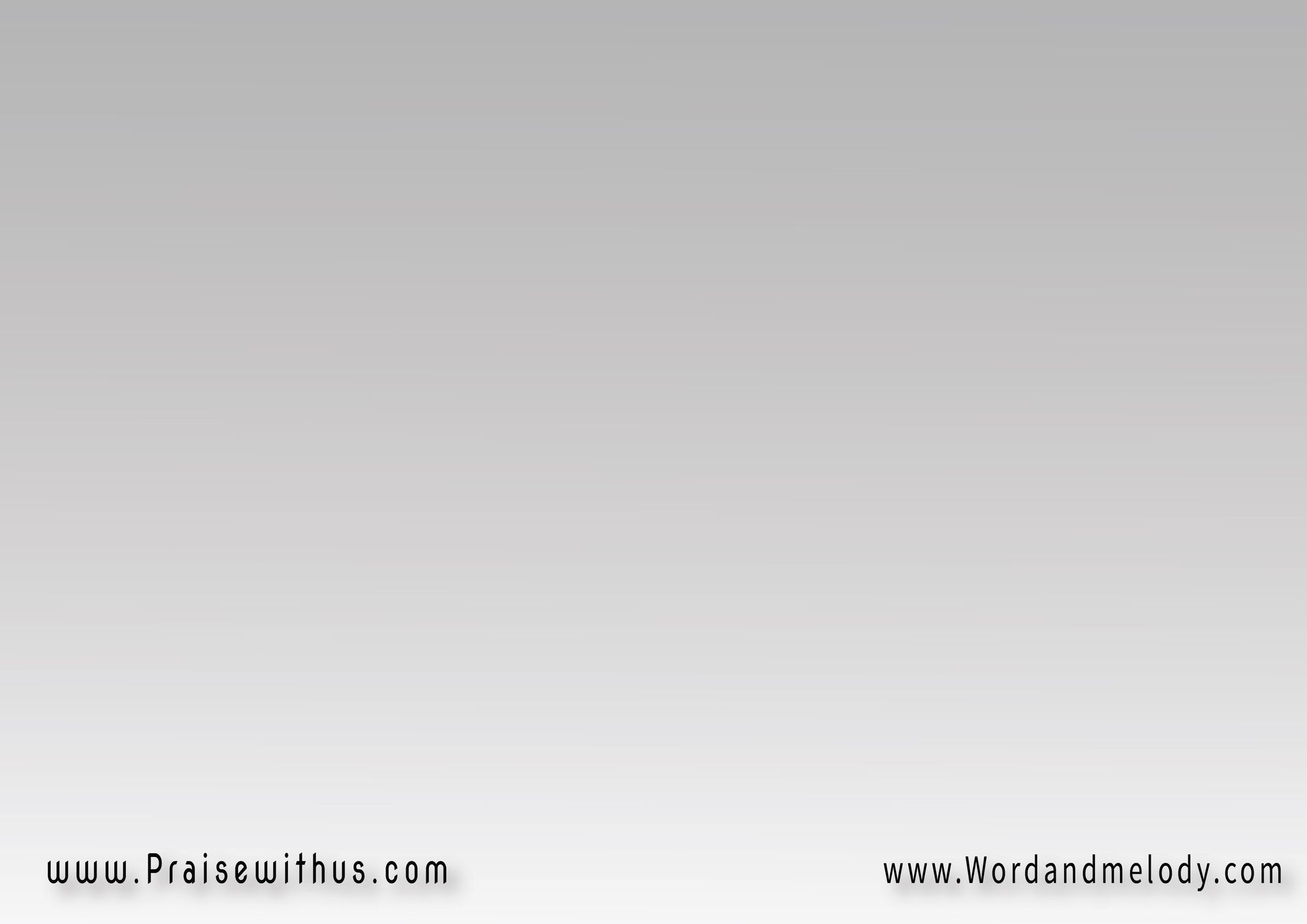 30-
المن الواحد في سماهيعطى يوميا للحياةمن هو هذا إلا ابن اللهسبحوه وزيدوه علوا
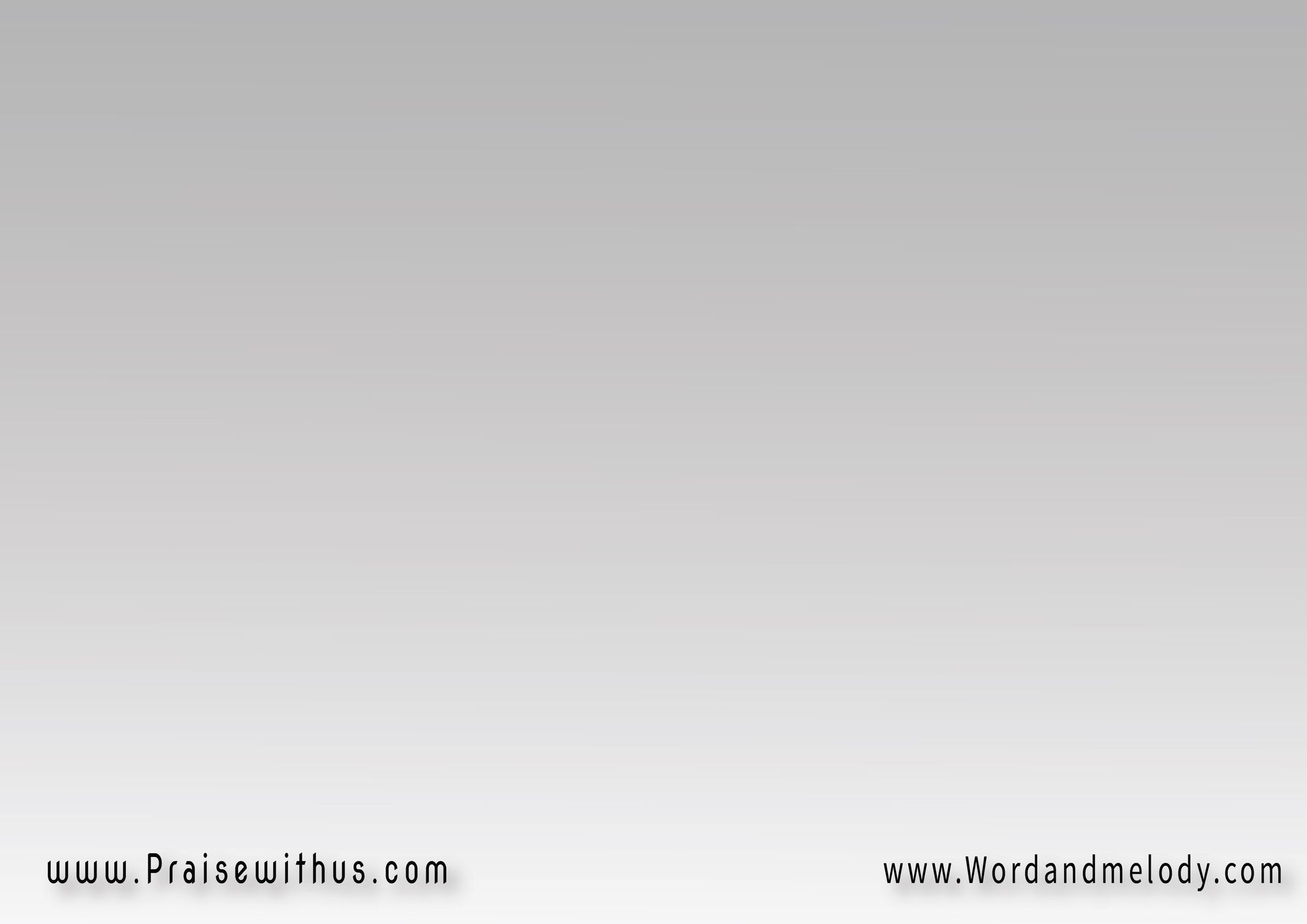 31-
أيها الواحد الوحيدوحِّد جسدك بالروح وزدشعبك بالتعزية والتمجيدسبحوه وزيدوه علوا
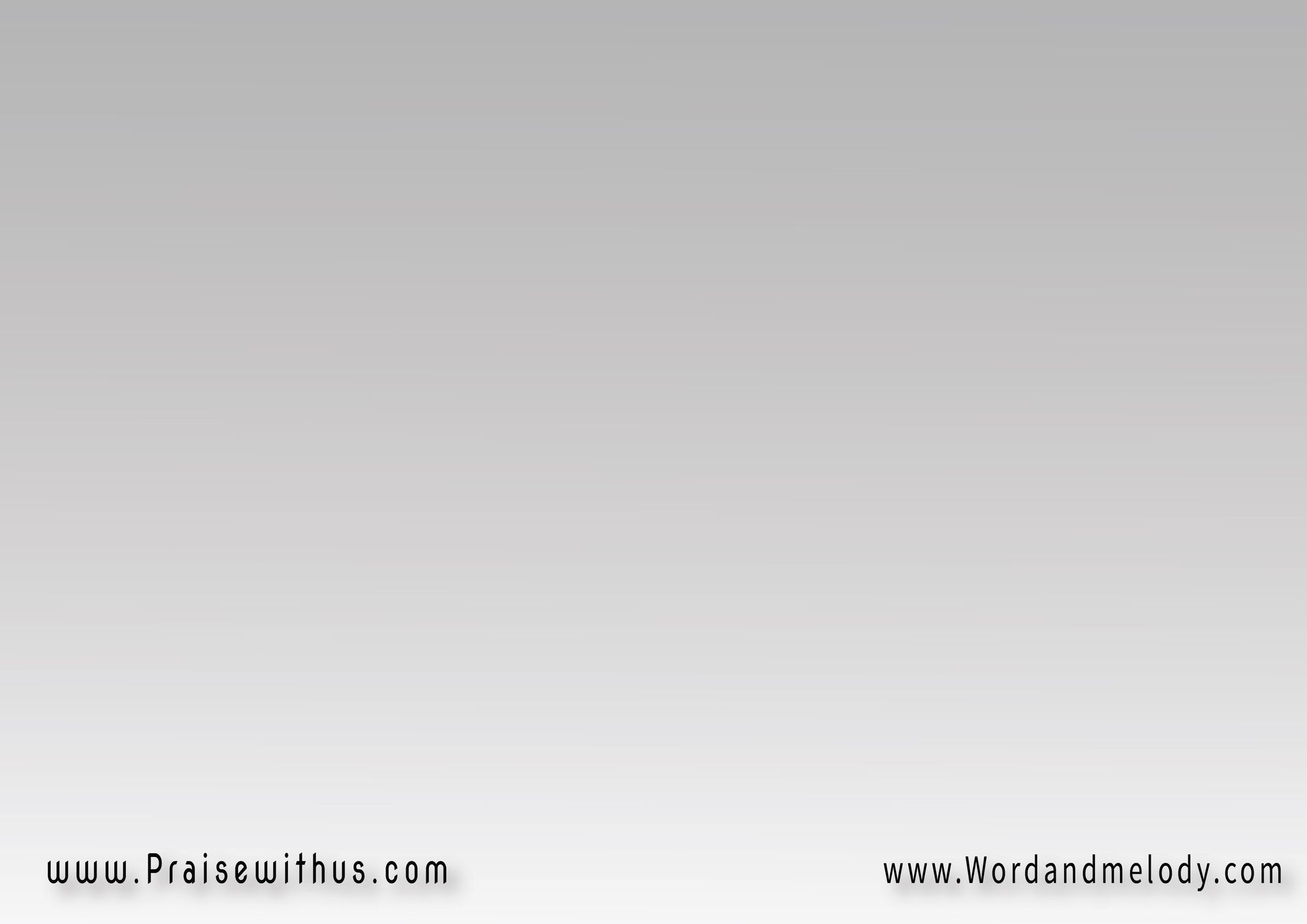 المجد للآب والابنوالروح القدس آمينالآن وكل أوانوإلى دهر الداهرين آمين
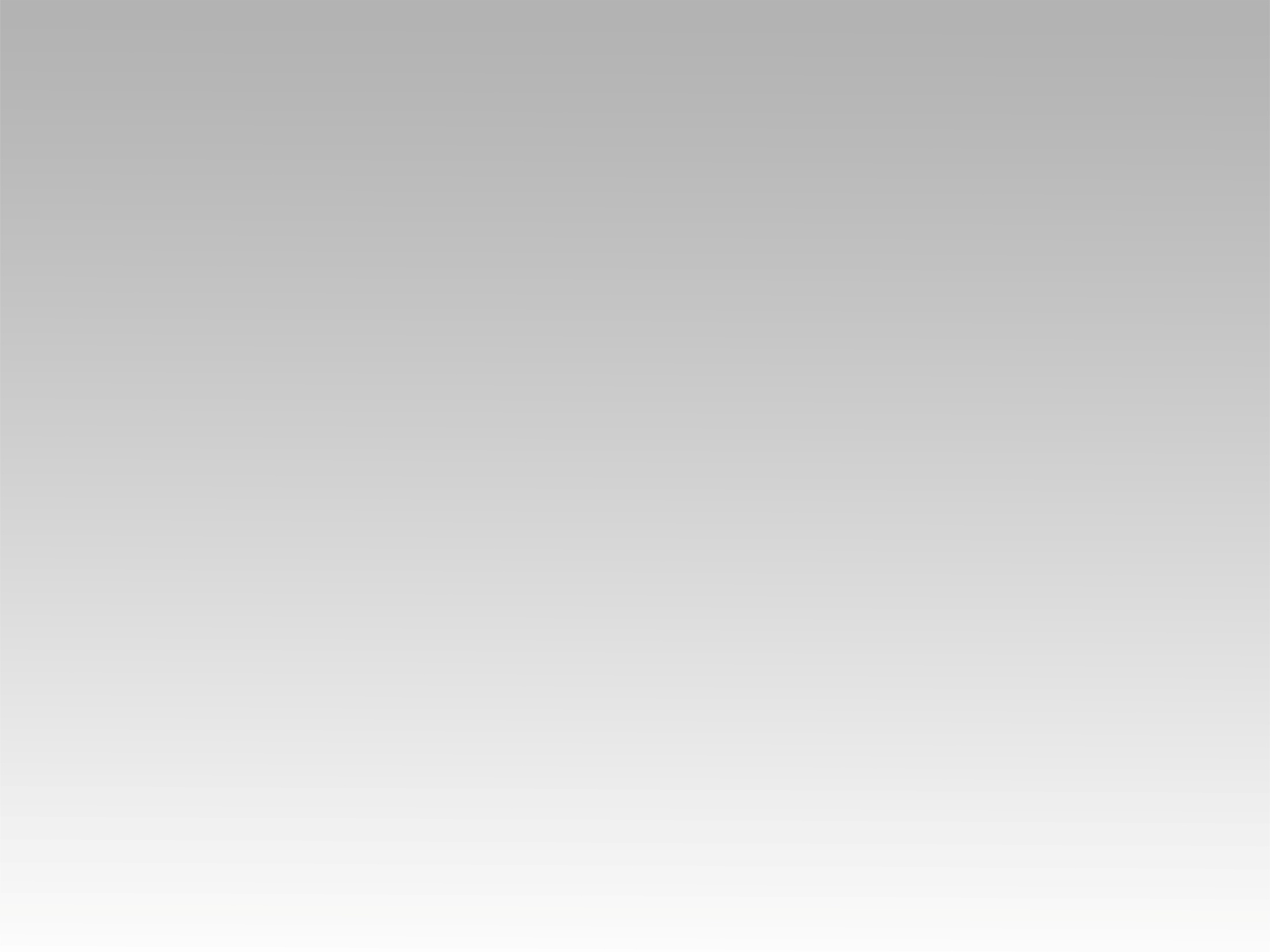 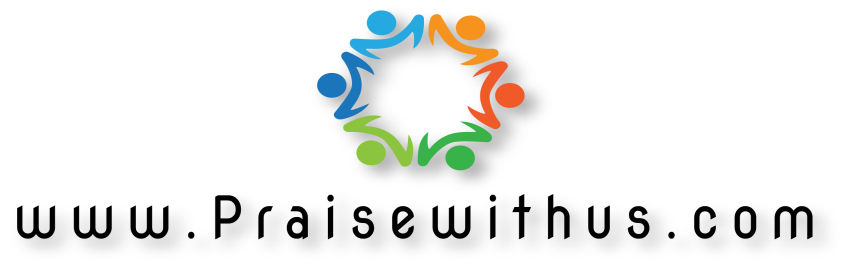